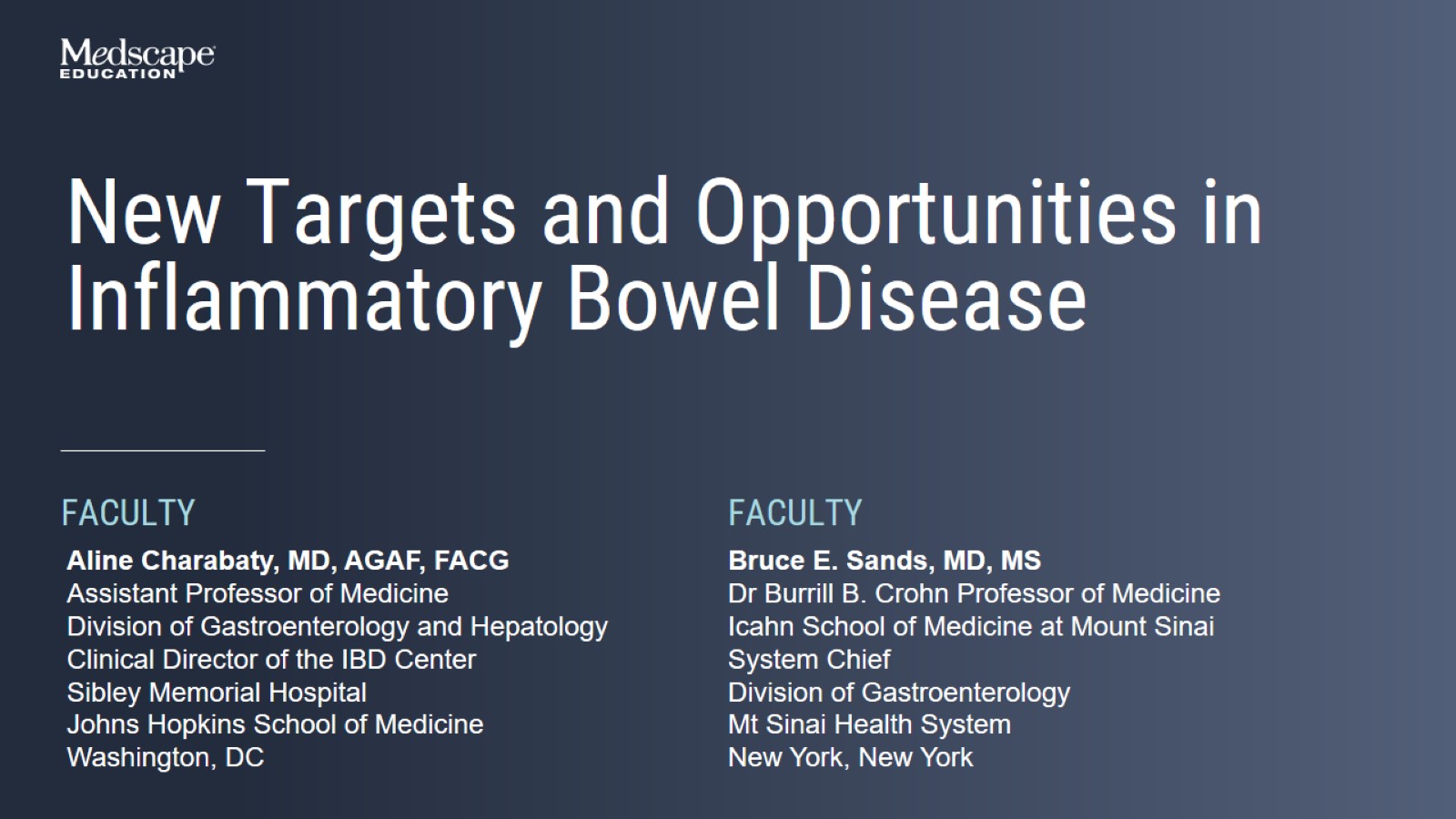 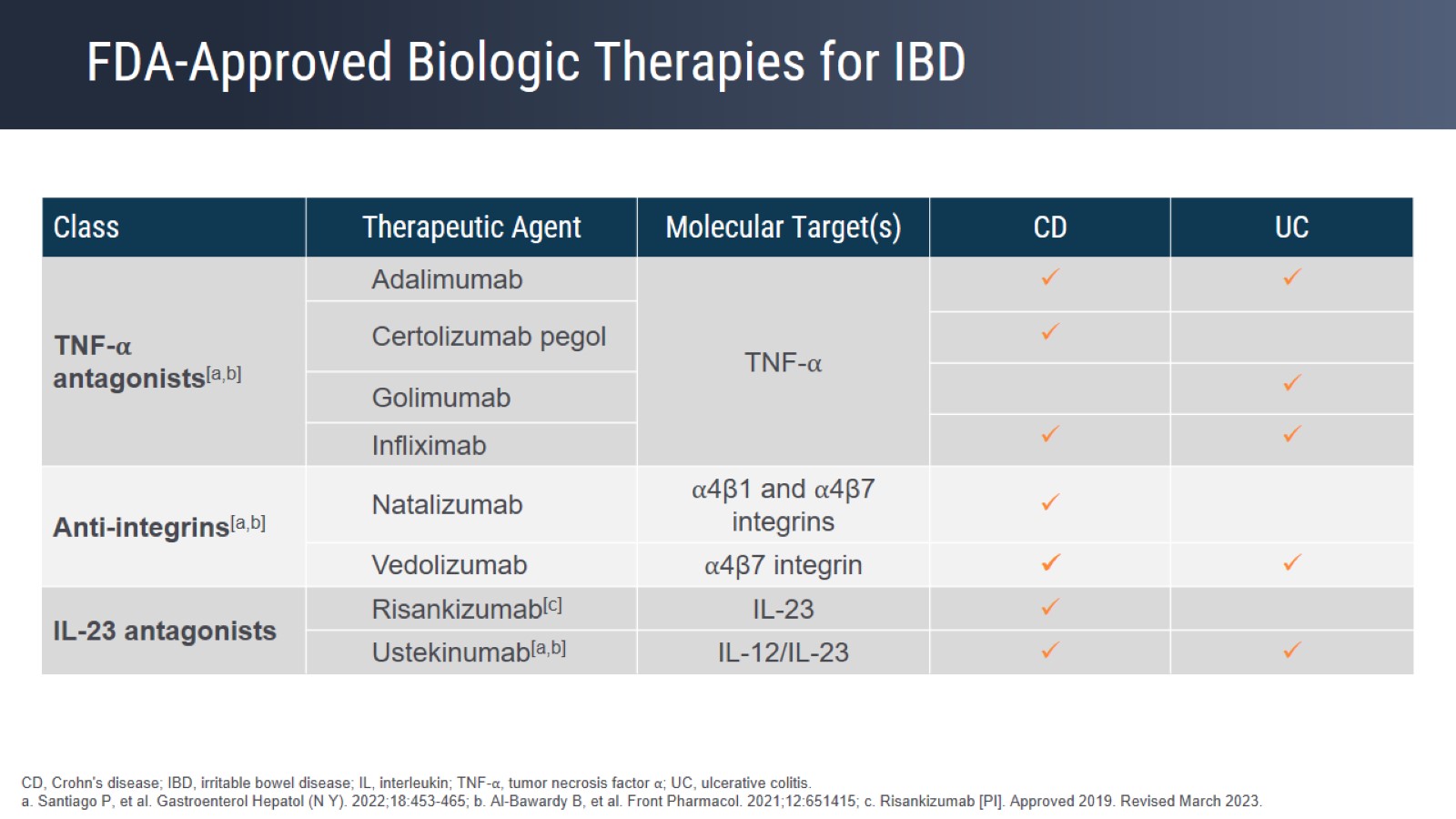 FDA-Approved Biologic Therapies for IBD
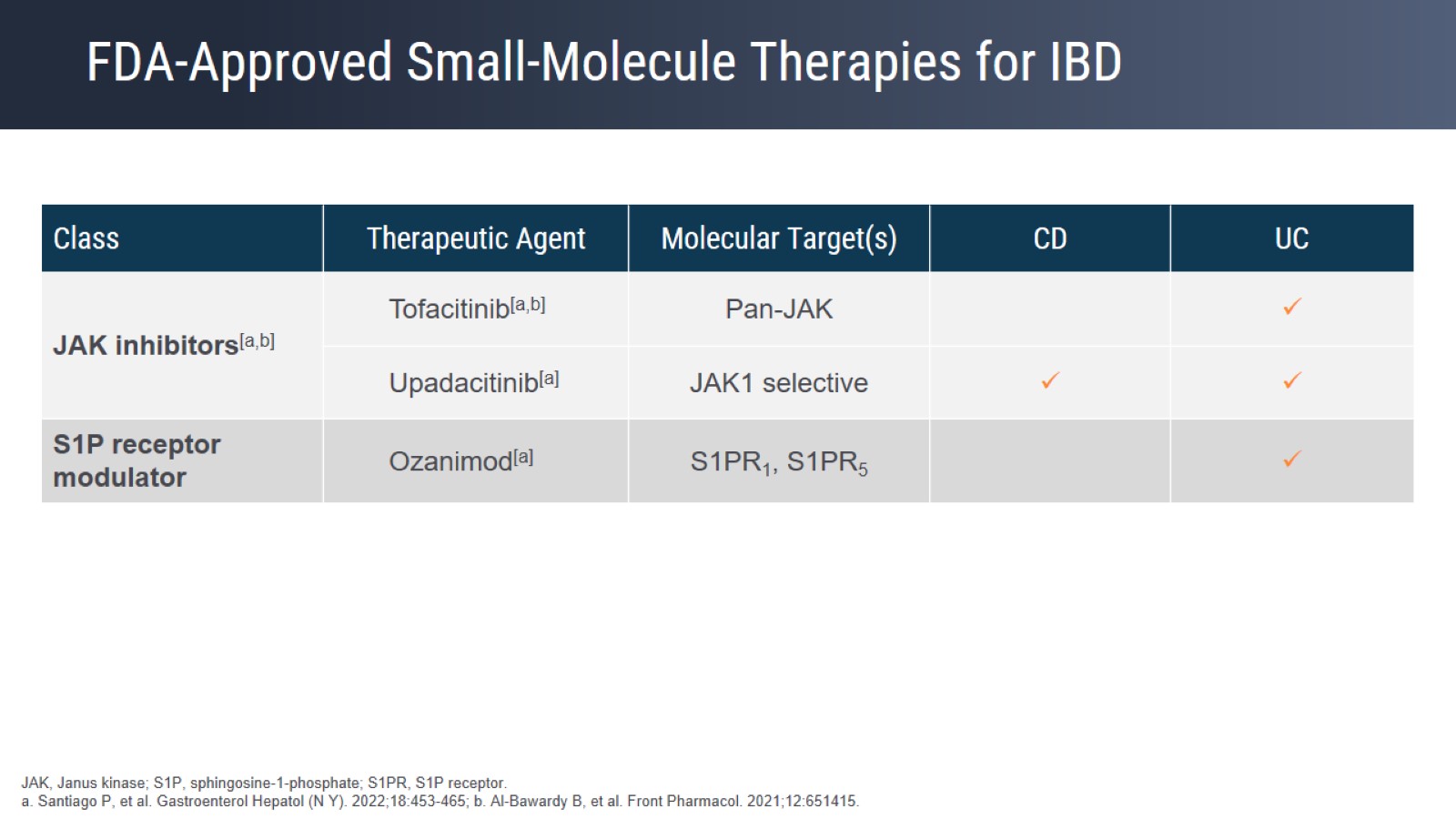 FDA-Approved Small-Molecule Therapies for IBD
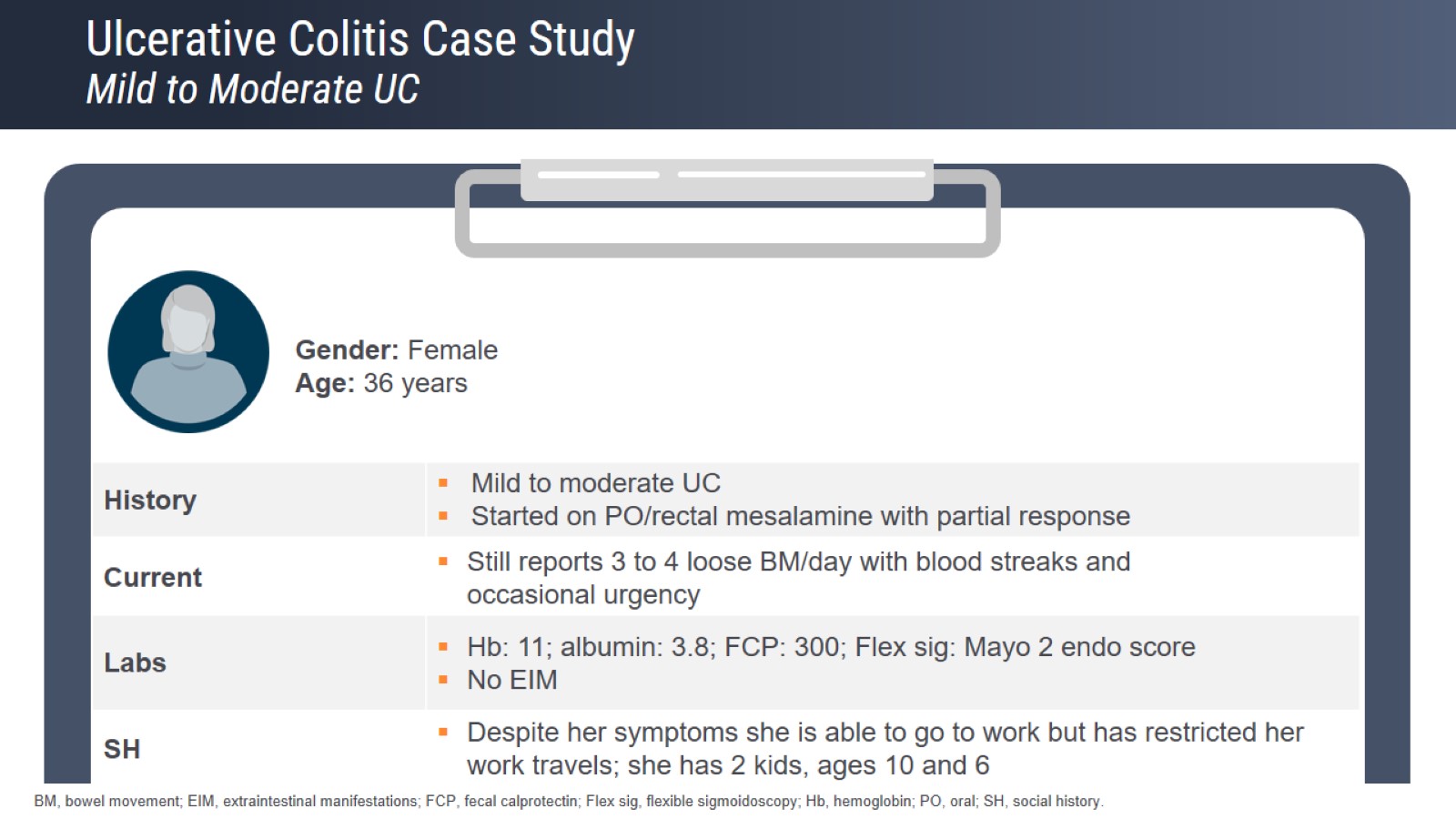 Ulcerative Colitis Case StudyMild to Moderate UC
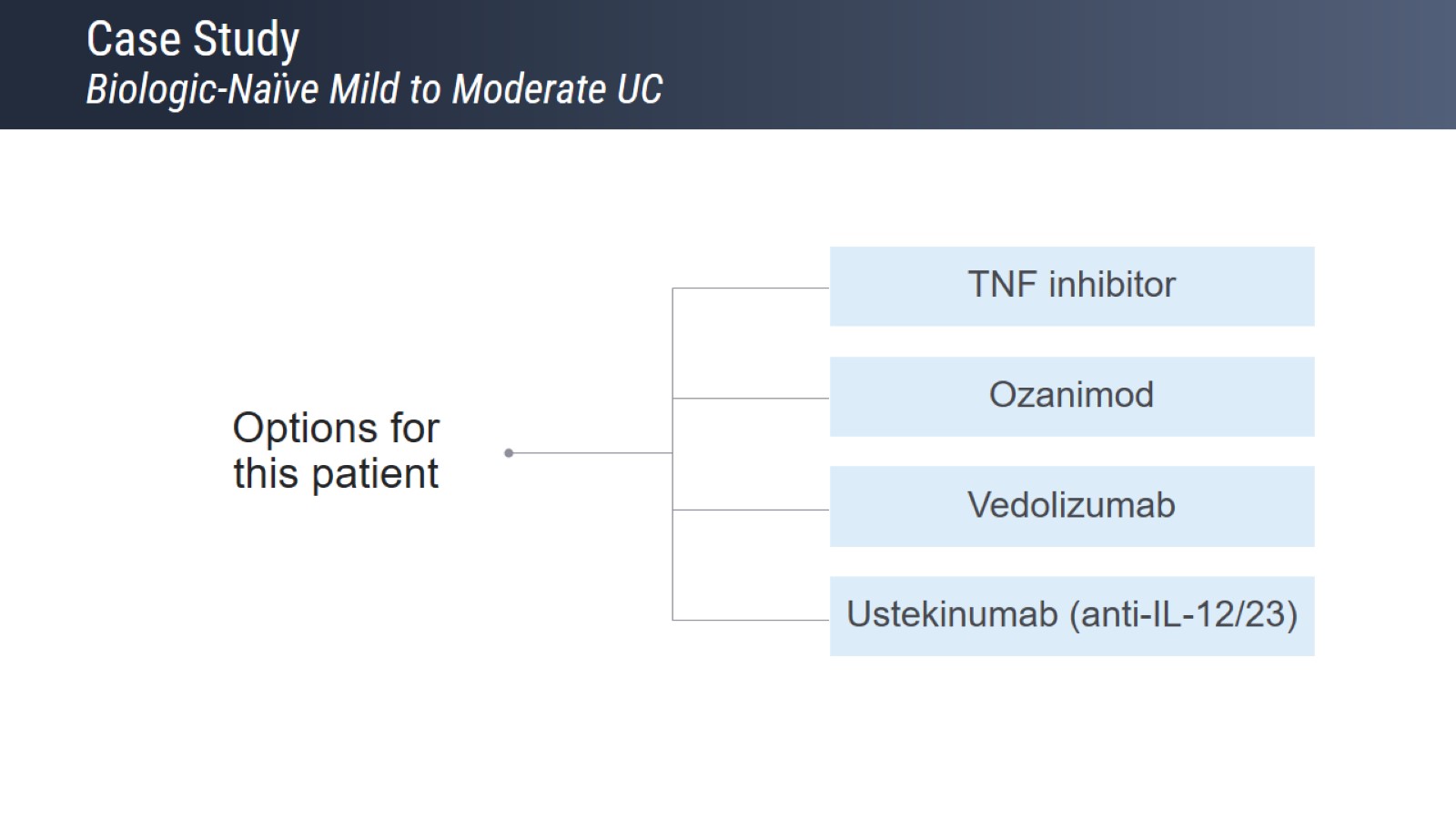 Case StudyBiologic-Naïve Mild to Moderate UC
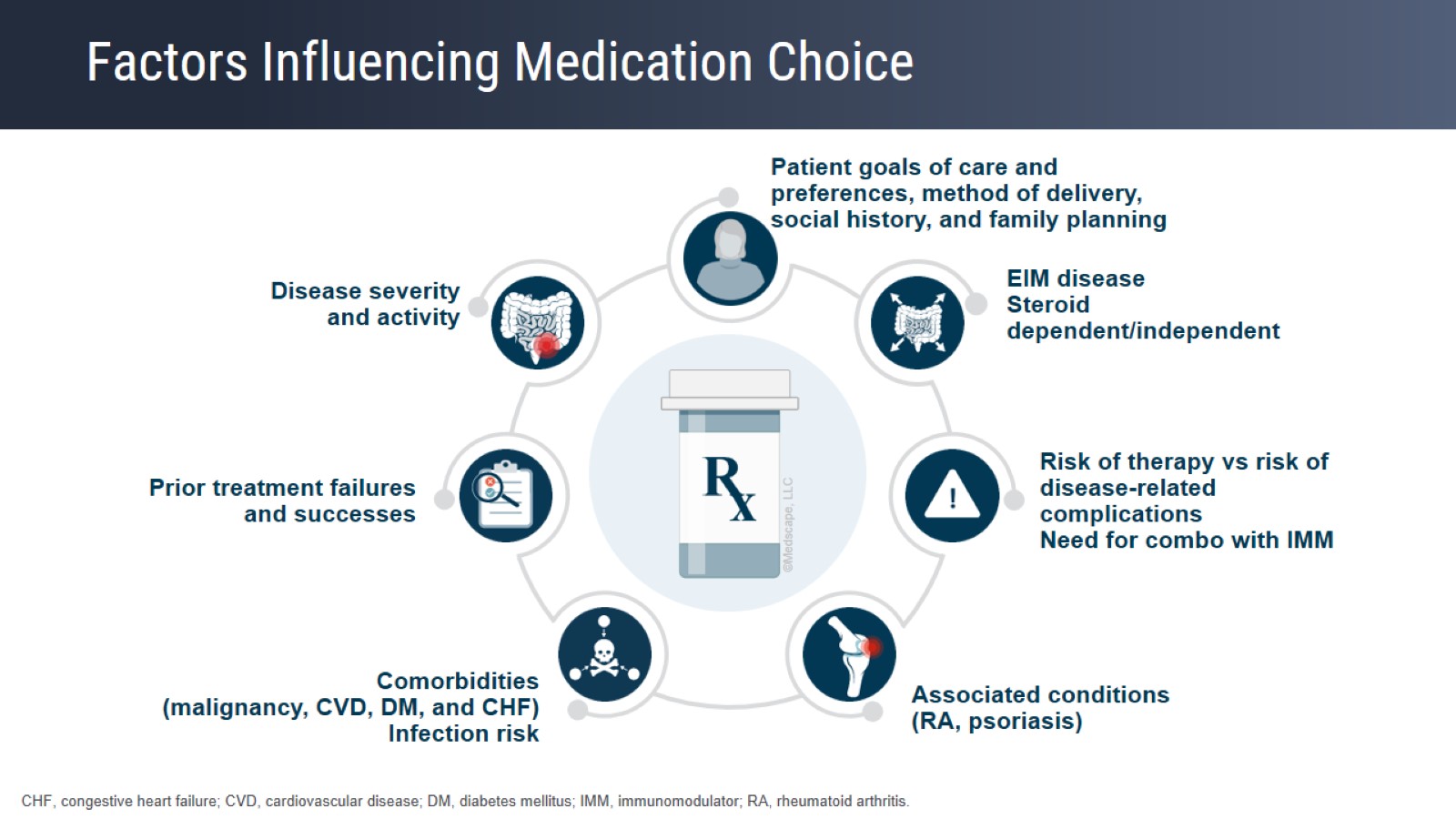 Factors Influencing Medication Choice
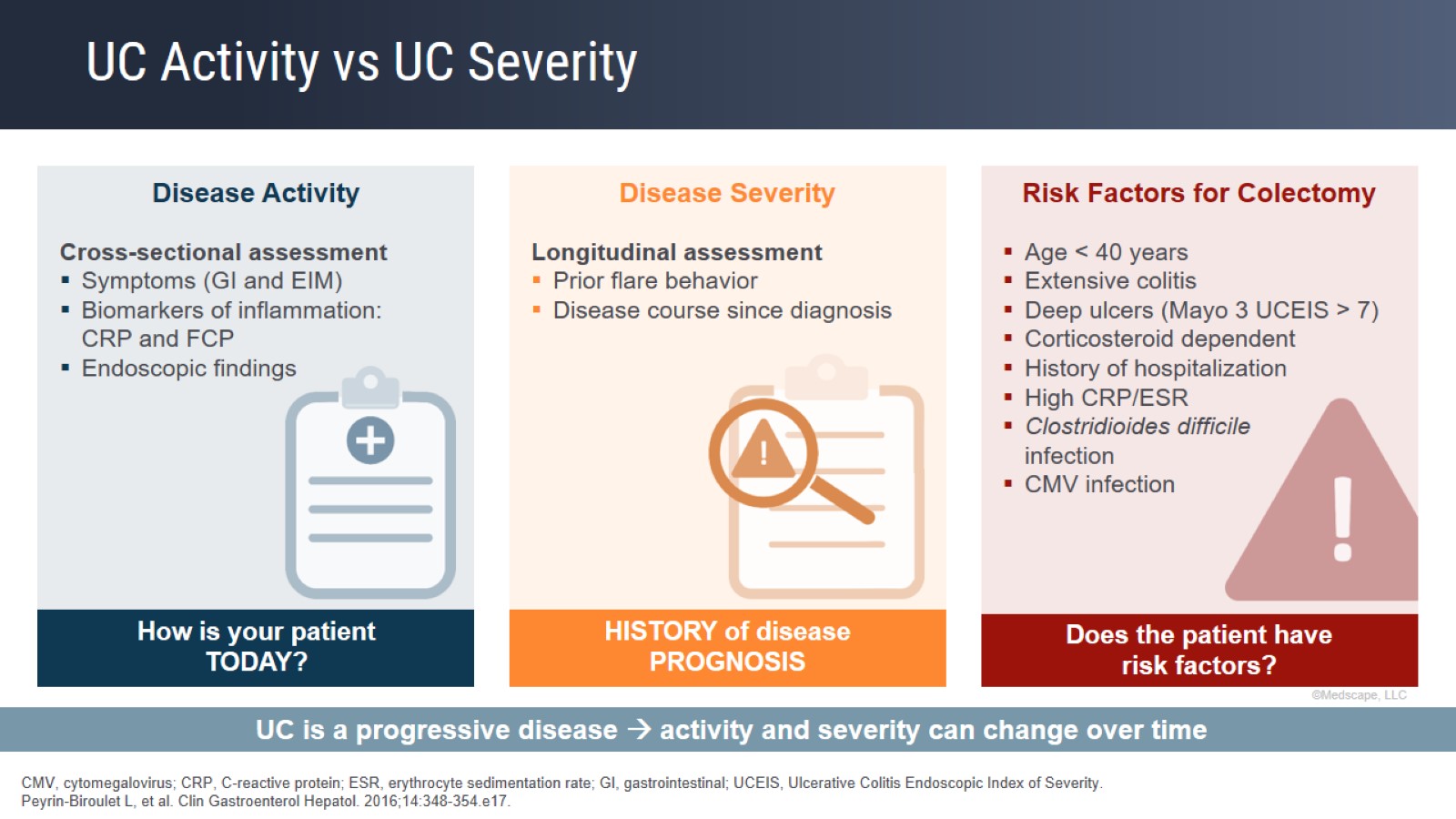 UC Activity vs UC Severity
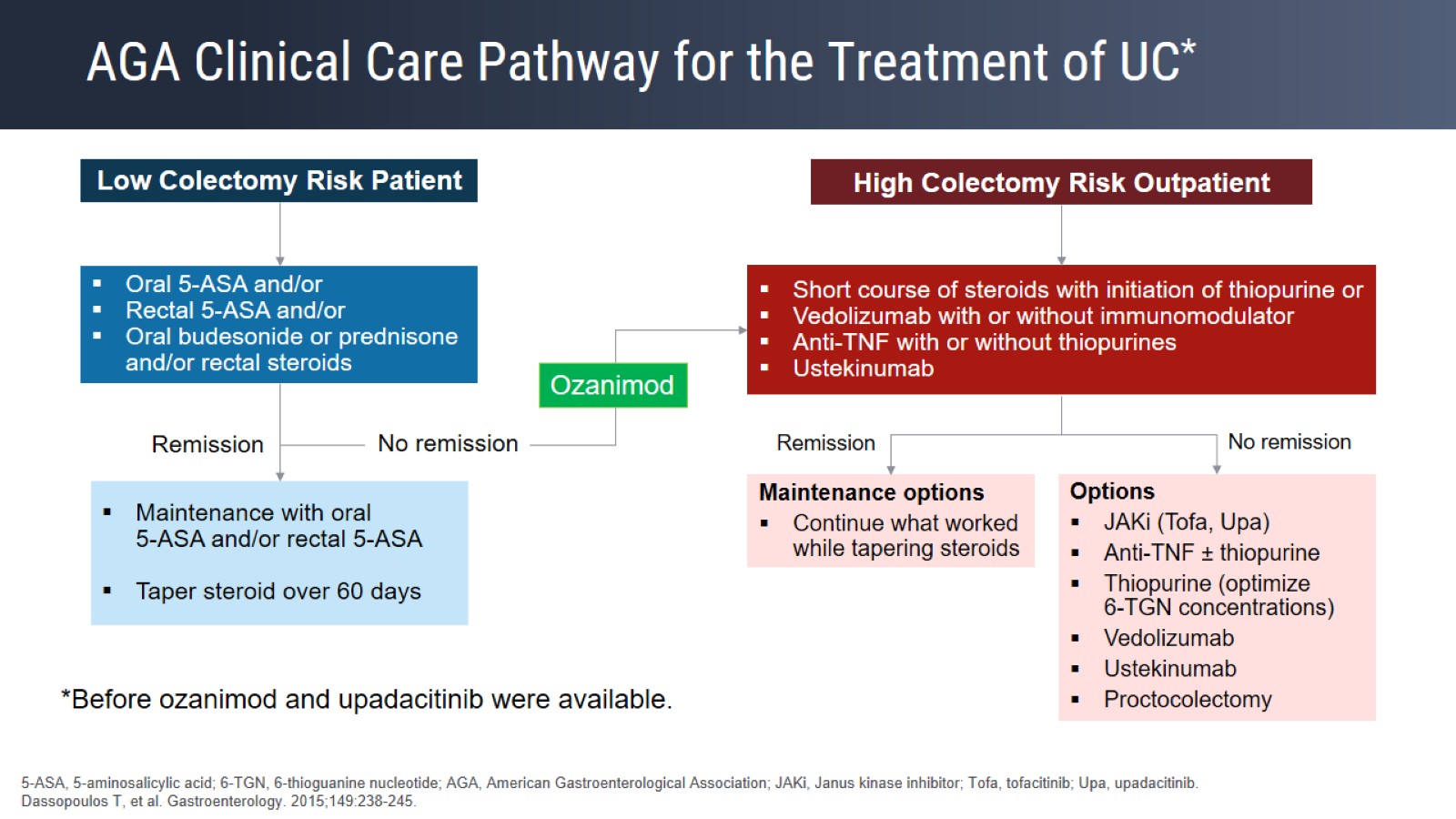 AGA Clinical Care Pathway for the Treatment of UC*
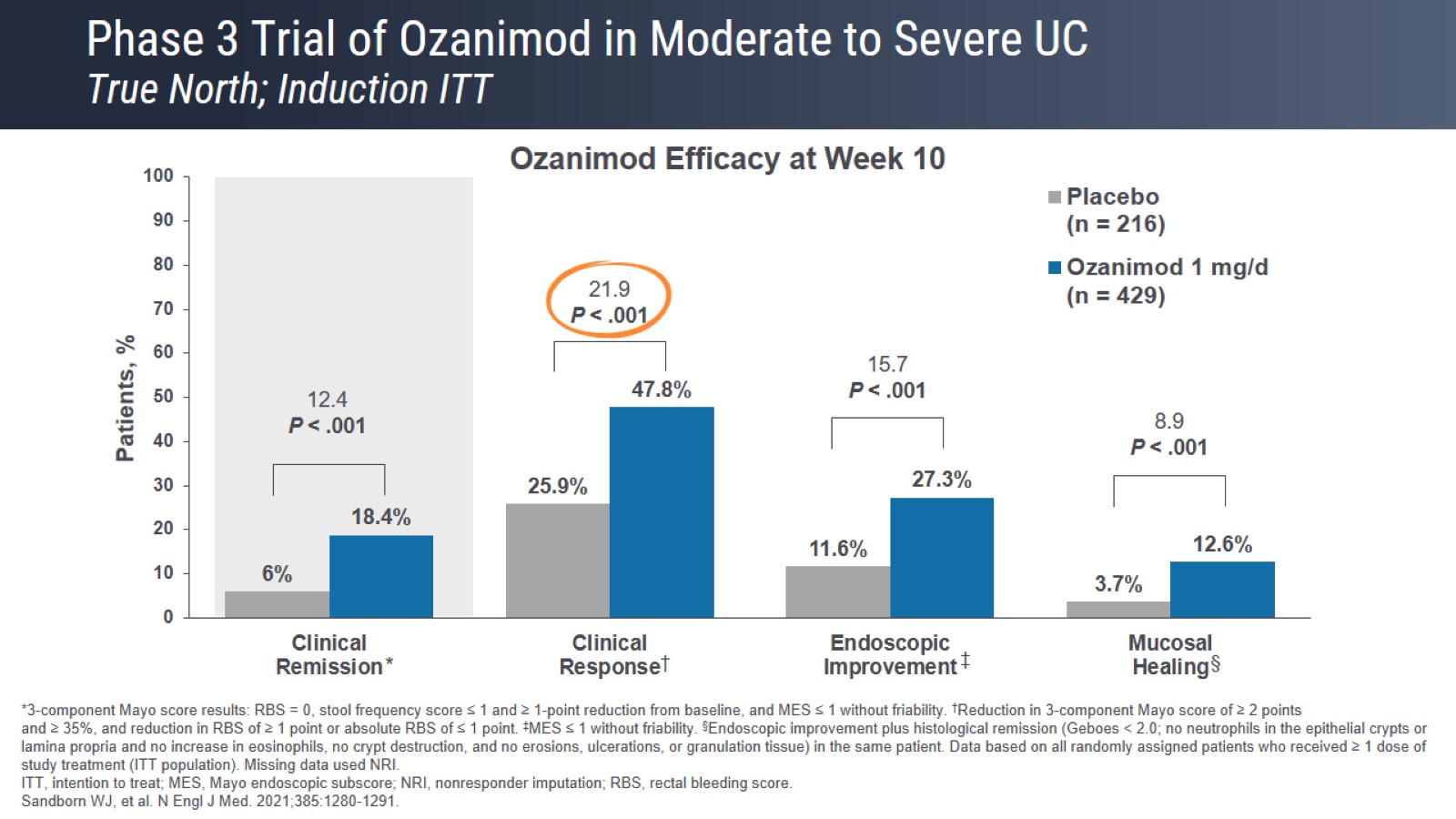 Phase 3 Trial of Ozanimod in Moderate to Severe UCTrue North; Induction ITT
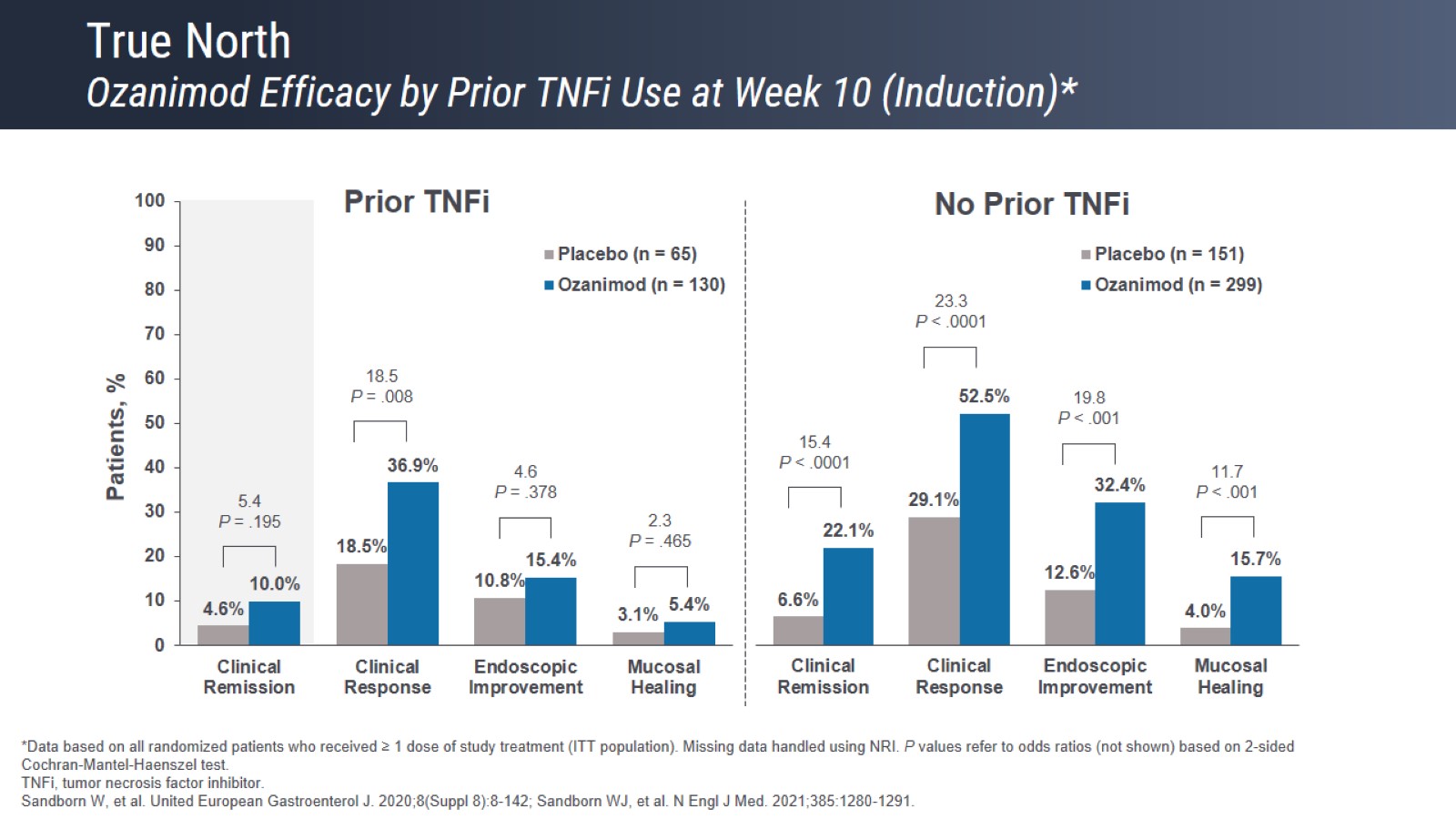 True NorthOzanimod Efficacy by Prior TNFi Use at Week 10 (Induction)*
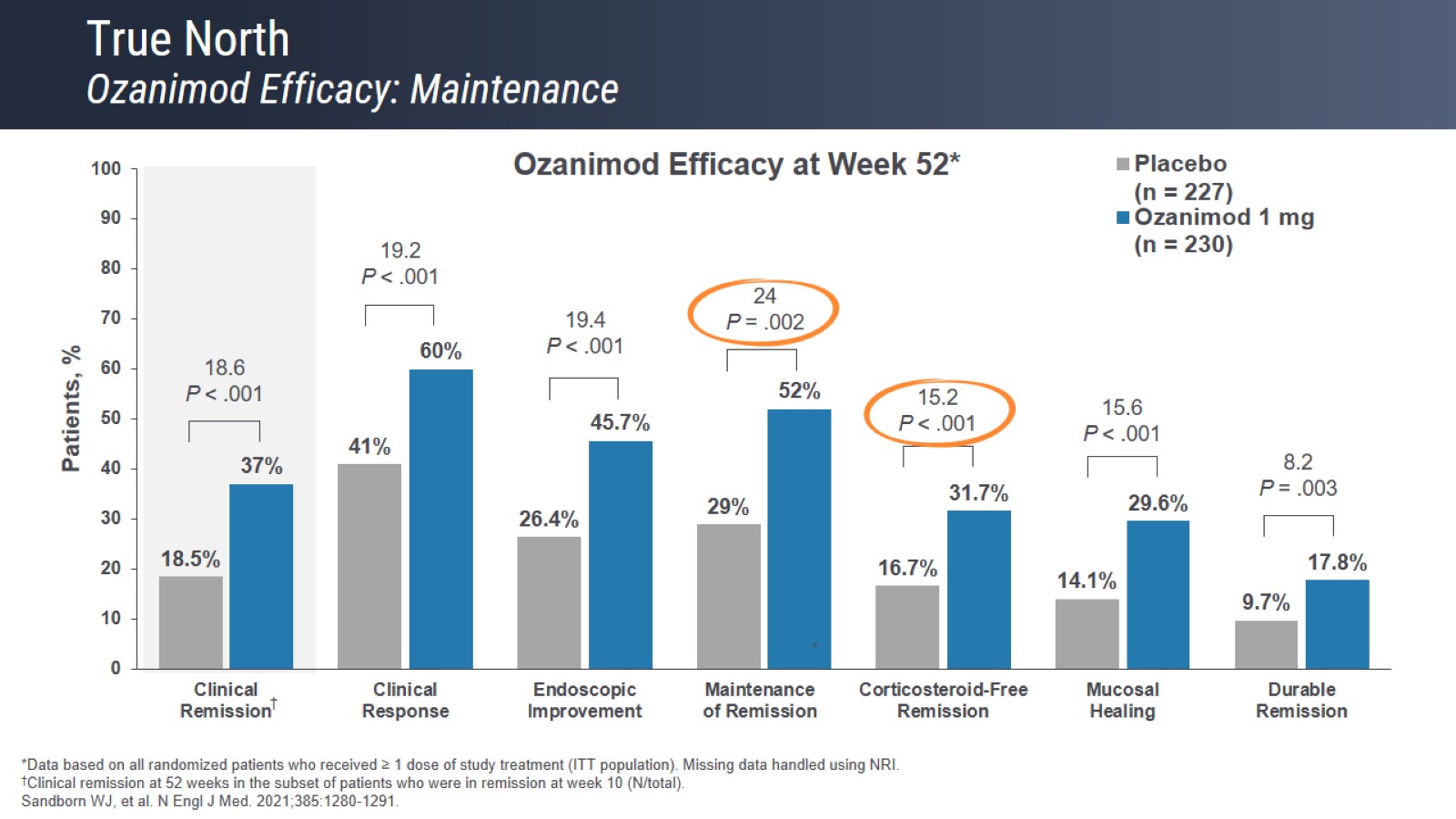 True NorthOzanimod Efficacy: Maintenance
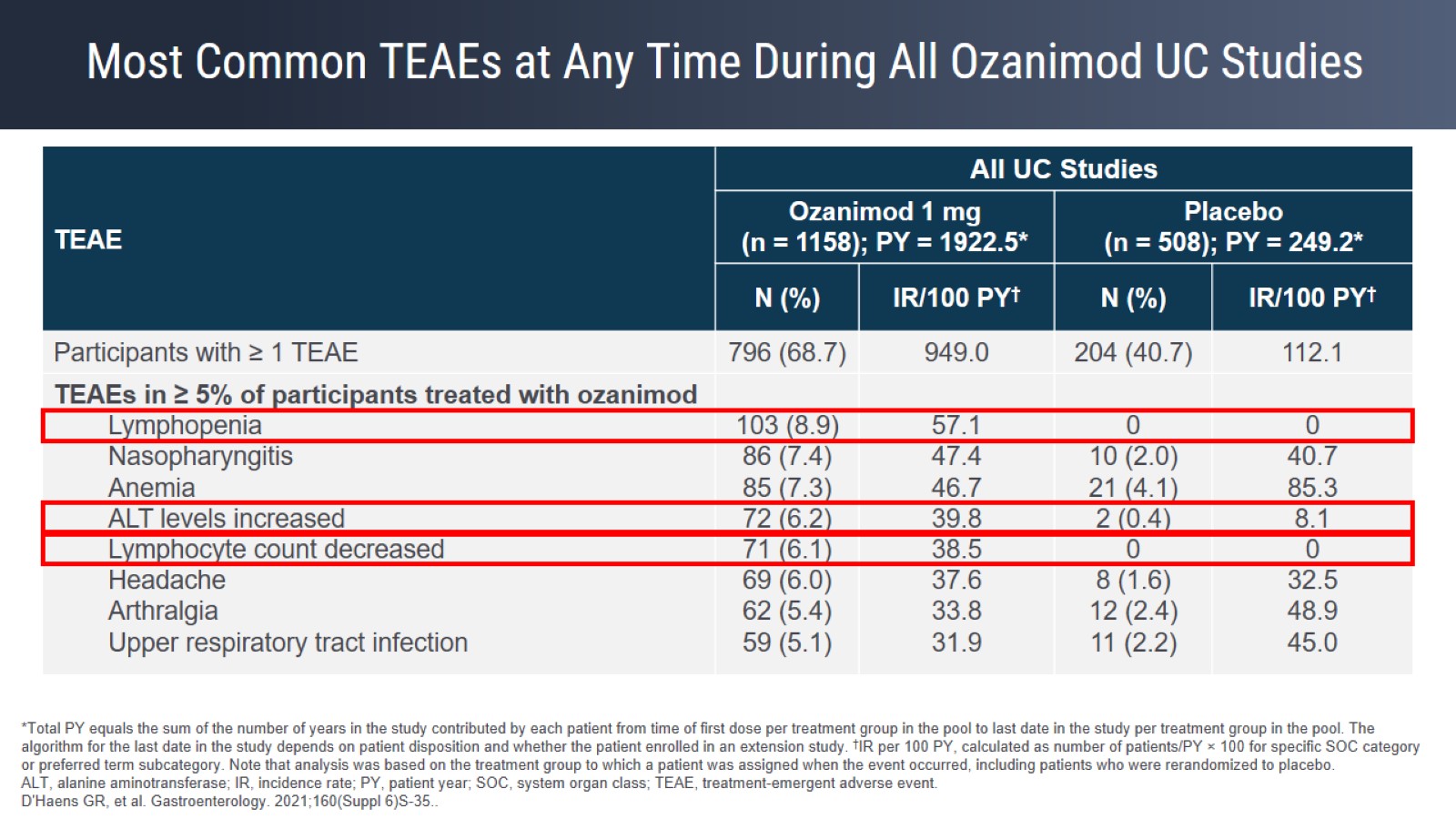 Most Common TEAEs at Any Time During All Ozanimod UC Studies
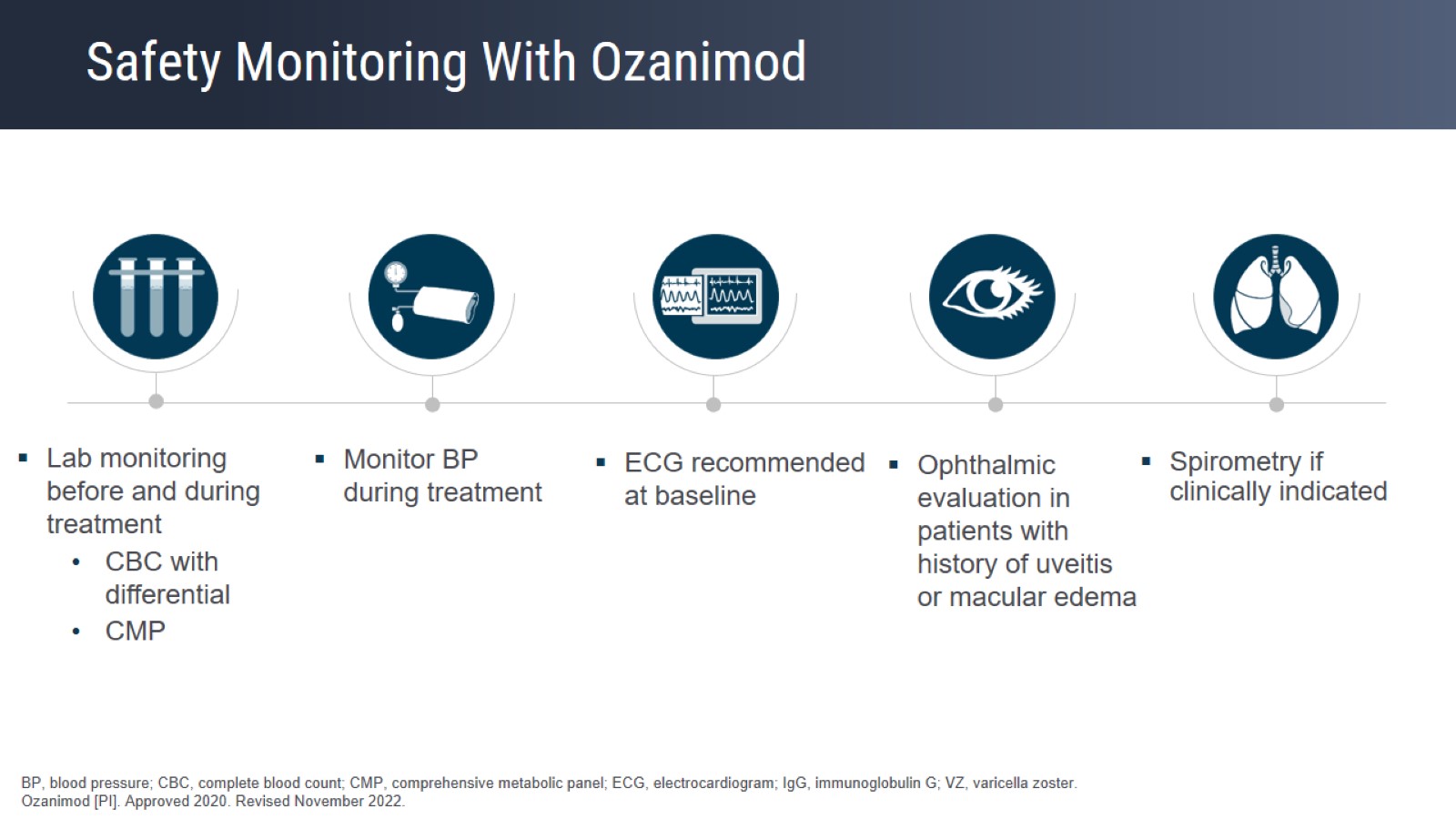 Safety Monitoring With Ozanimod
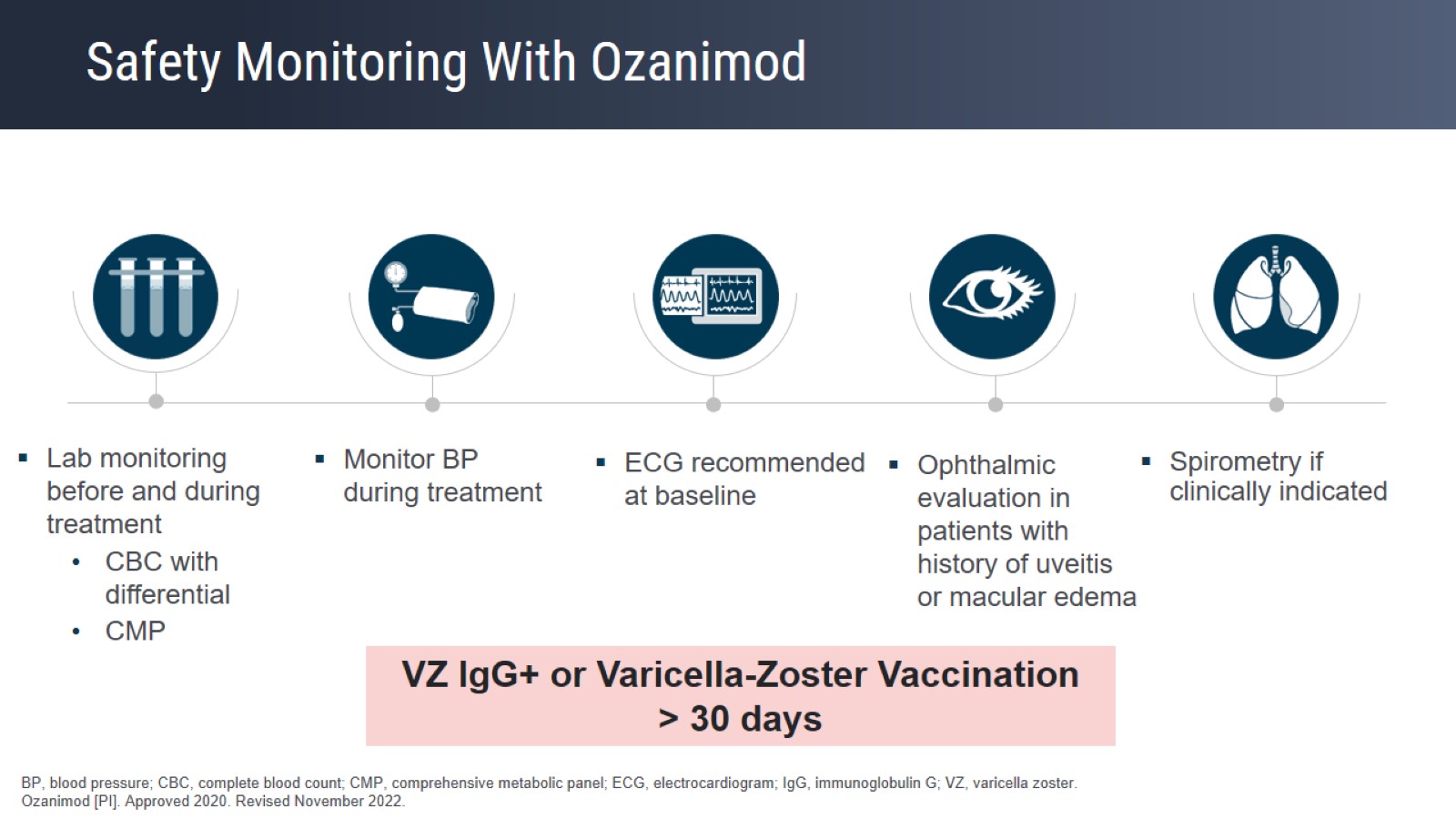 Safety Monitoring With Ozanimod
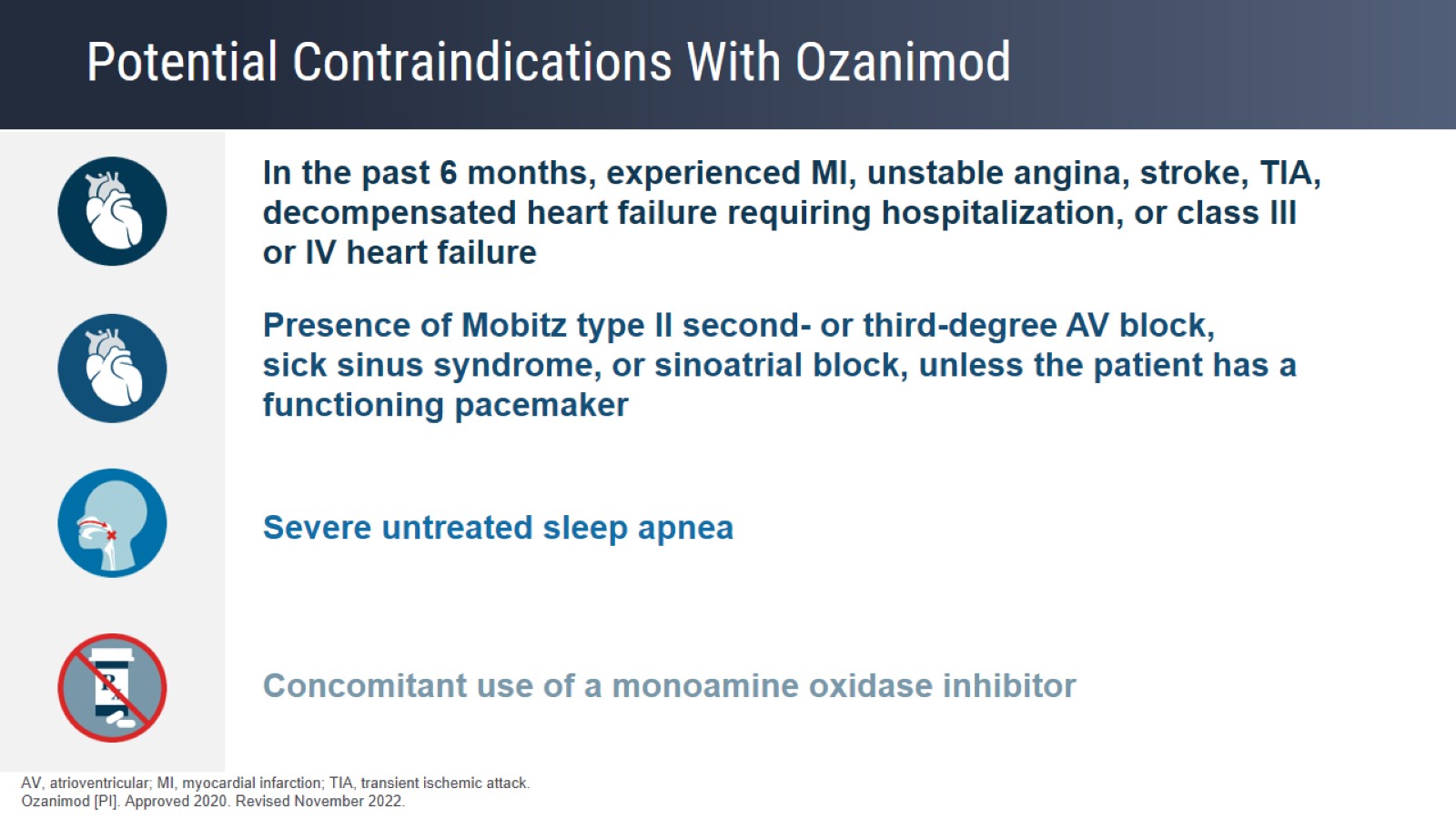 Potential Contraindications With Ozanimod
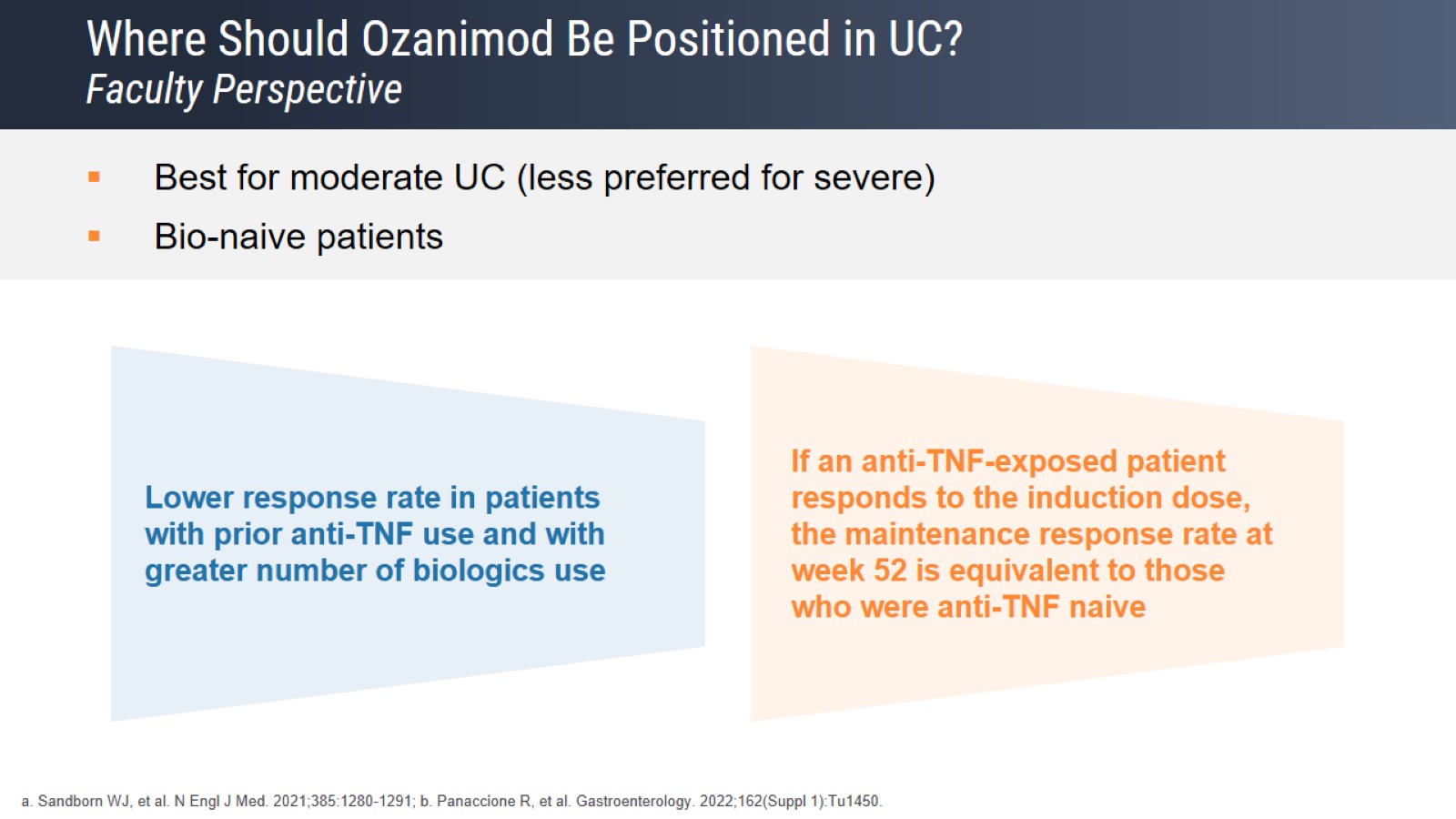 Where Should Ozanimod Be Positioned in UC?Faculty Perspective
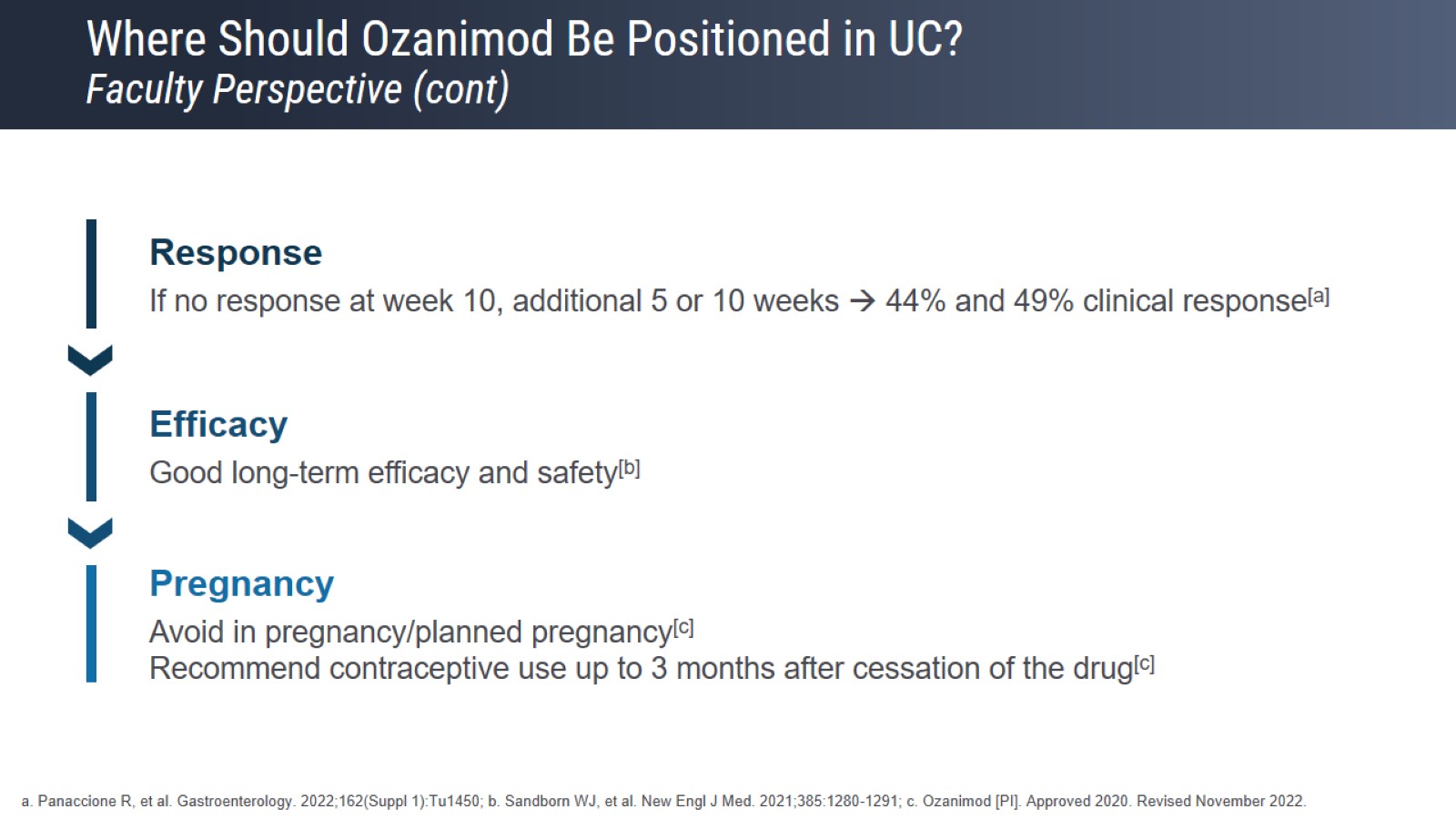 Where Should Ozanimod Be Positioned in UC?Faculty Perspective (cont)
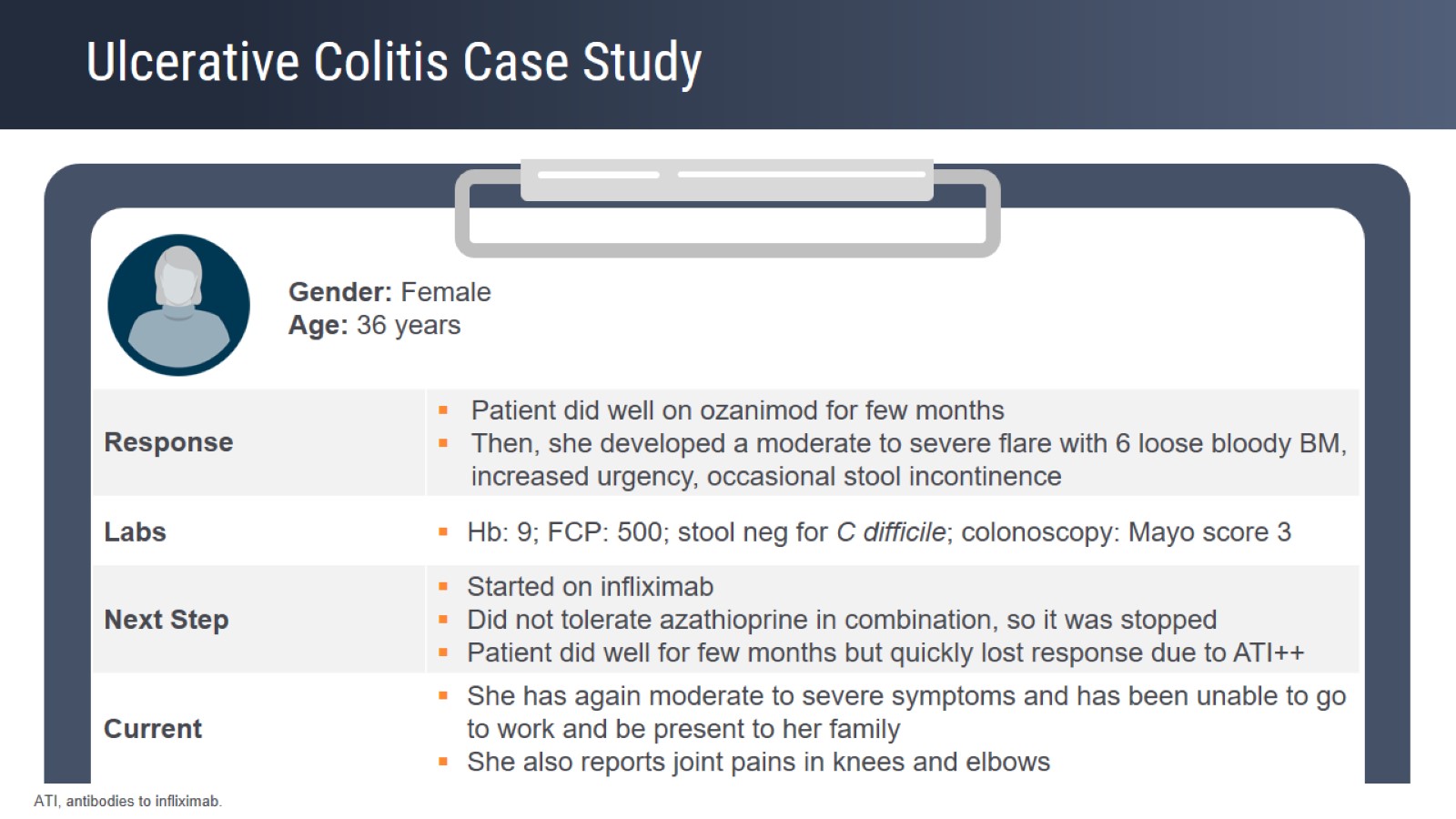 Ulcerative Colitis Case Study
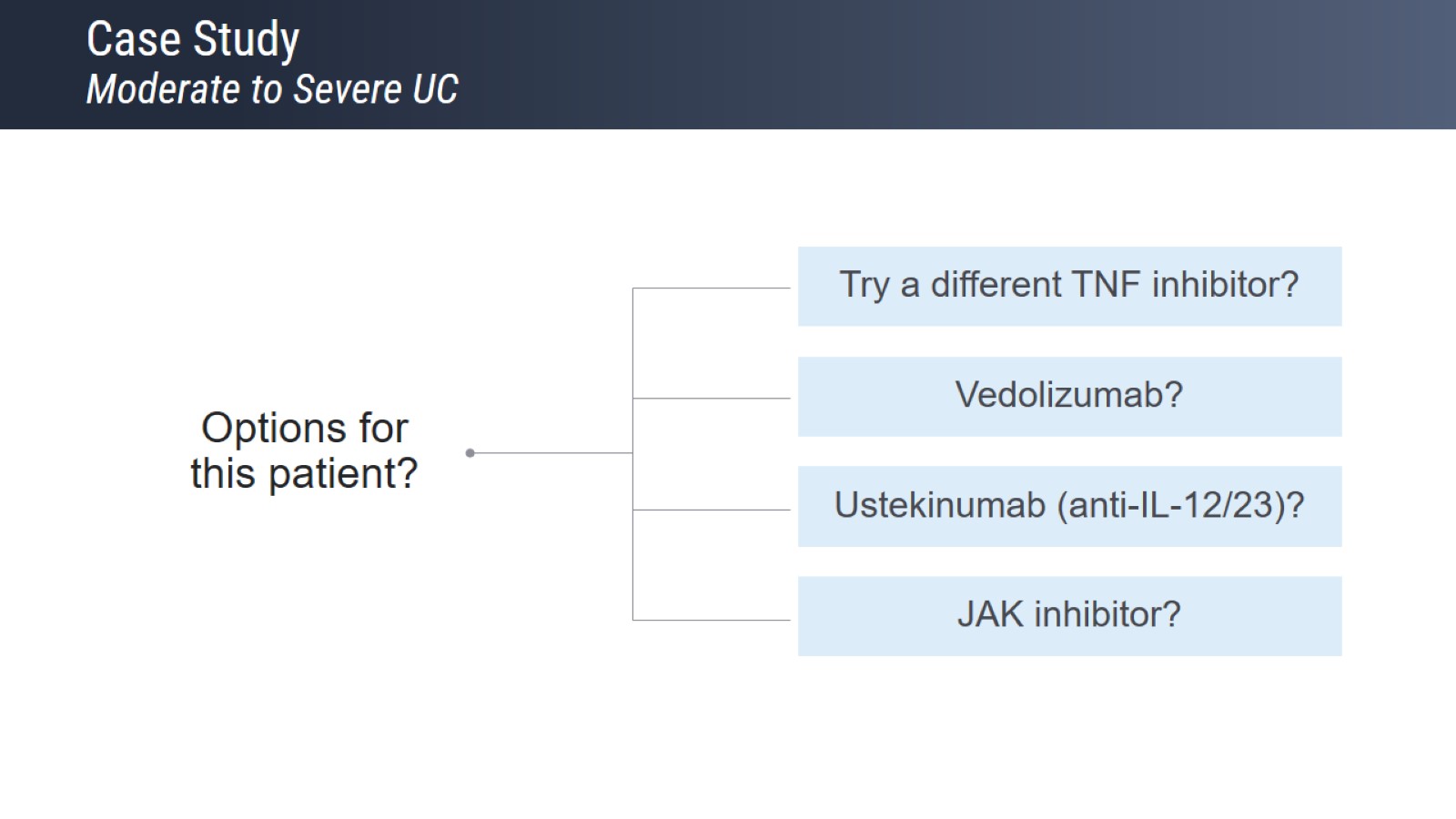 Case StudyModerate to Severe UC
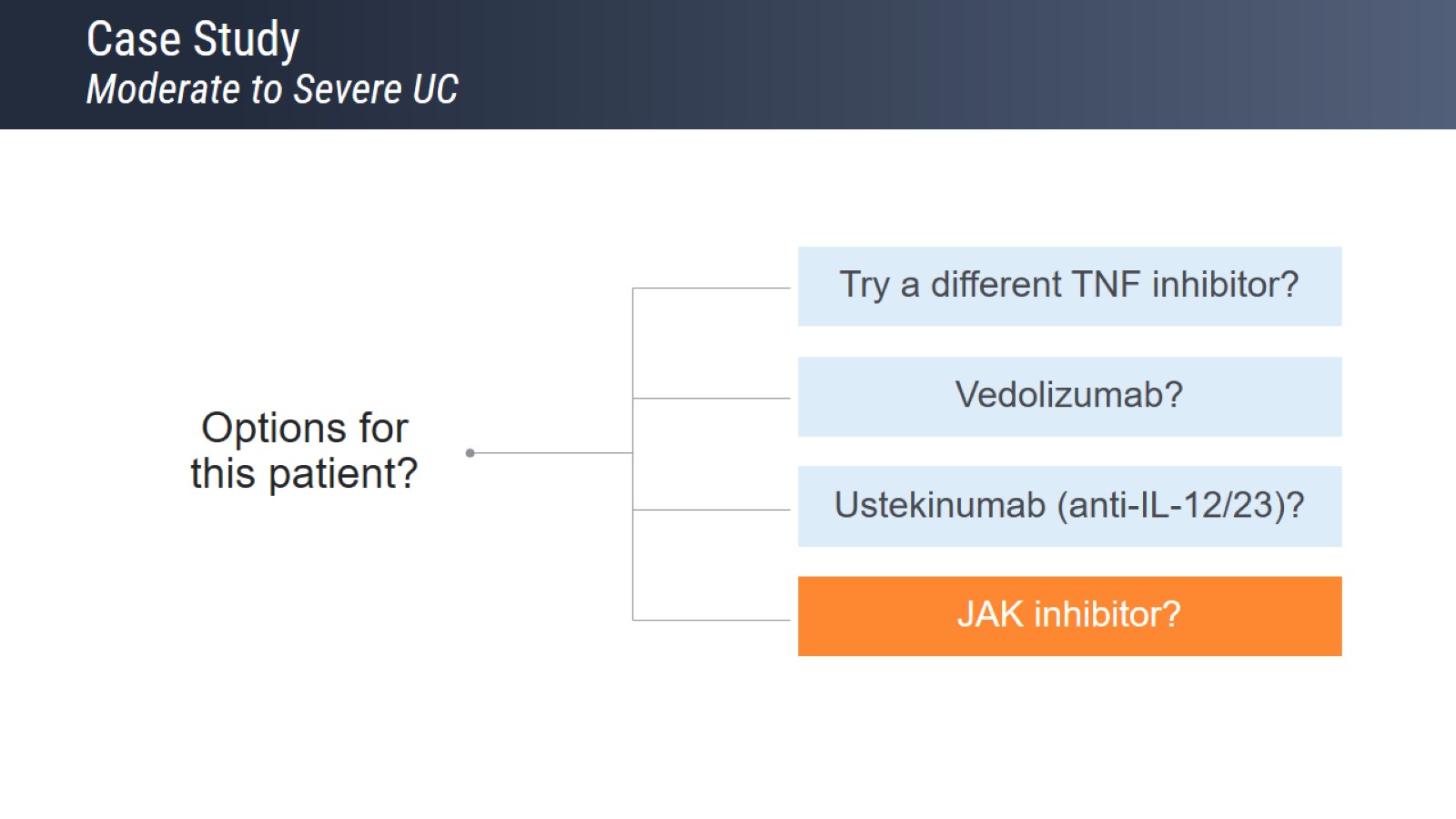 Case StudyModerate to Severe UC
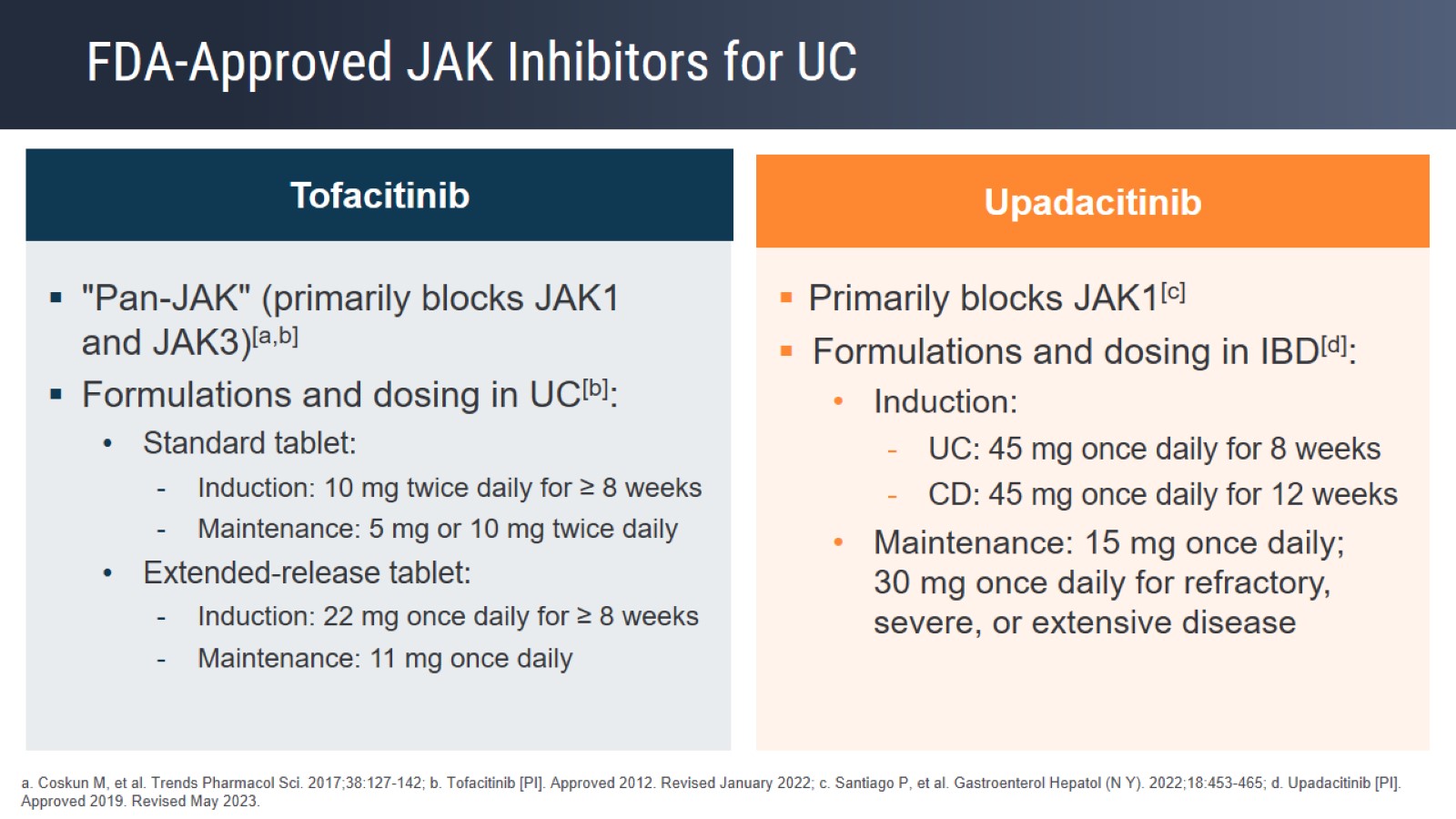 FDA-Approved JAK Inhibitors for UC
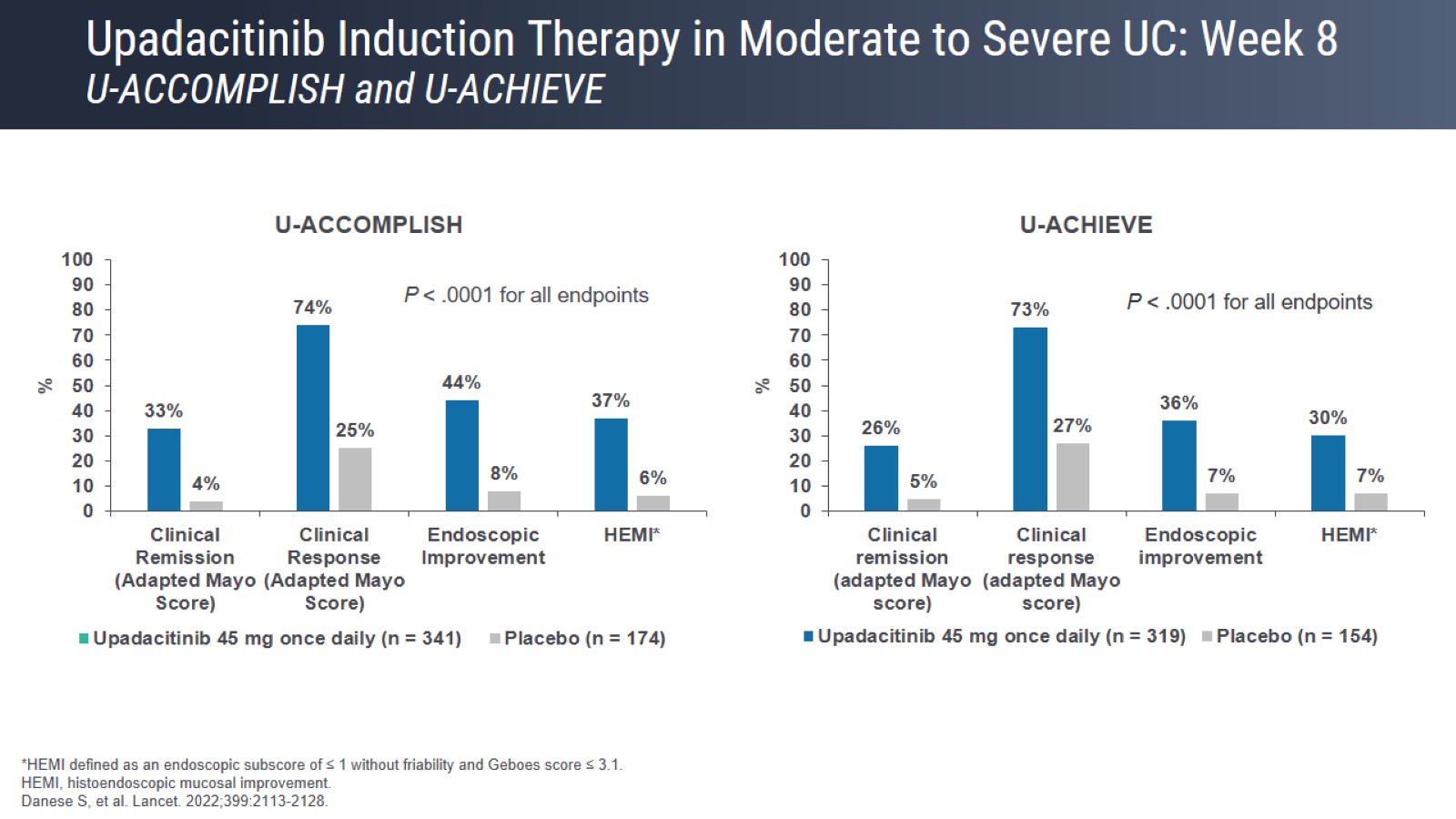 Upadacitinib Induction Therapy in Moderate to Severe UC: Week 8 U-ACCOMPLISH and U-ACHIEVE
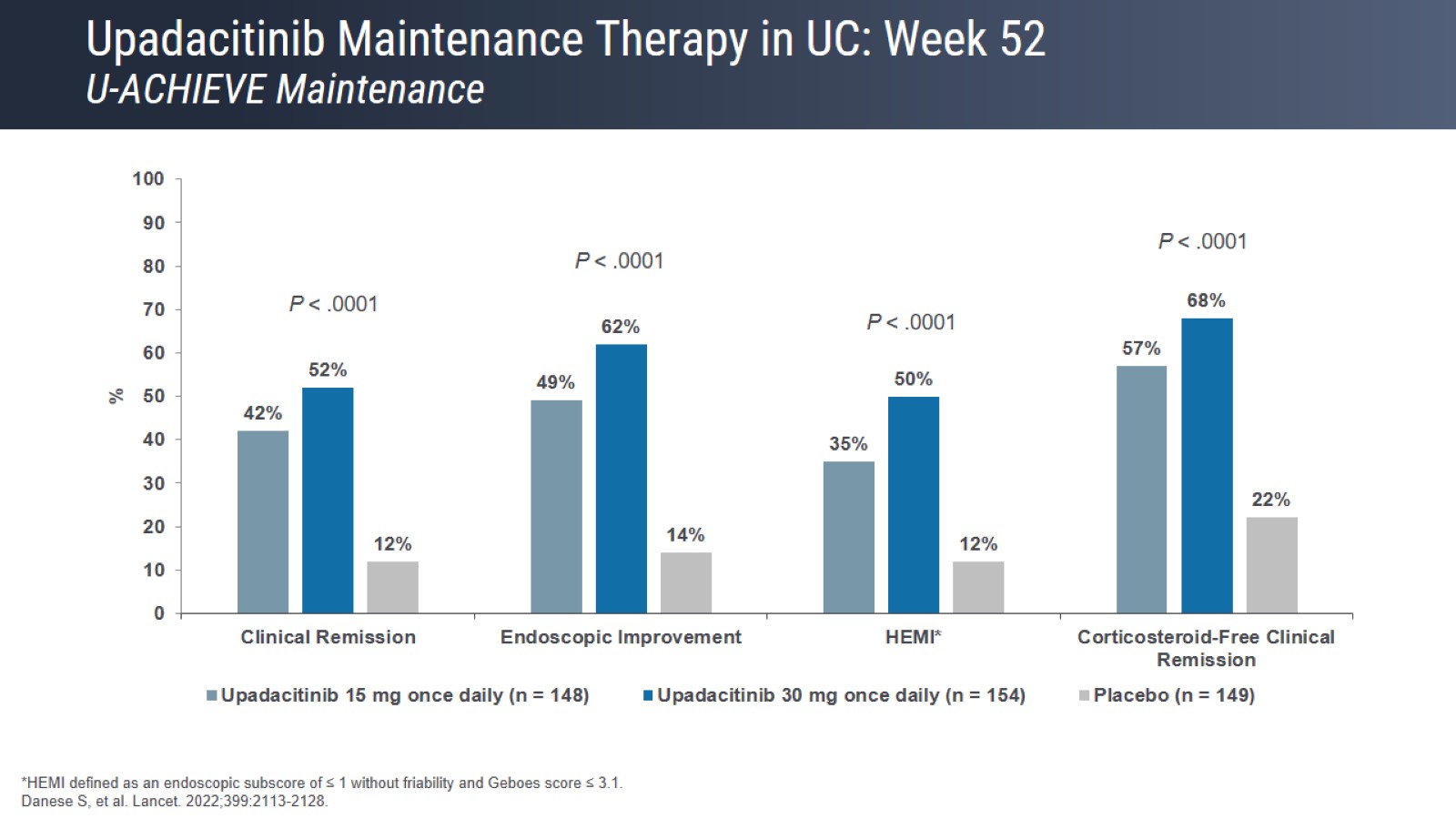 Upadacitinib Maintenance Therapy in UC: Week 52U-ACHIEVE Maintenance
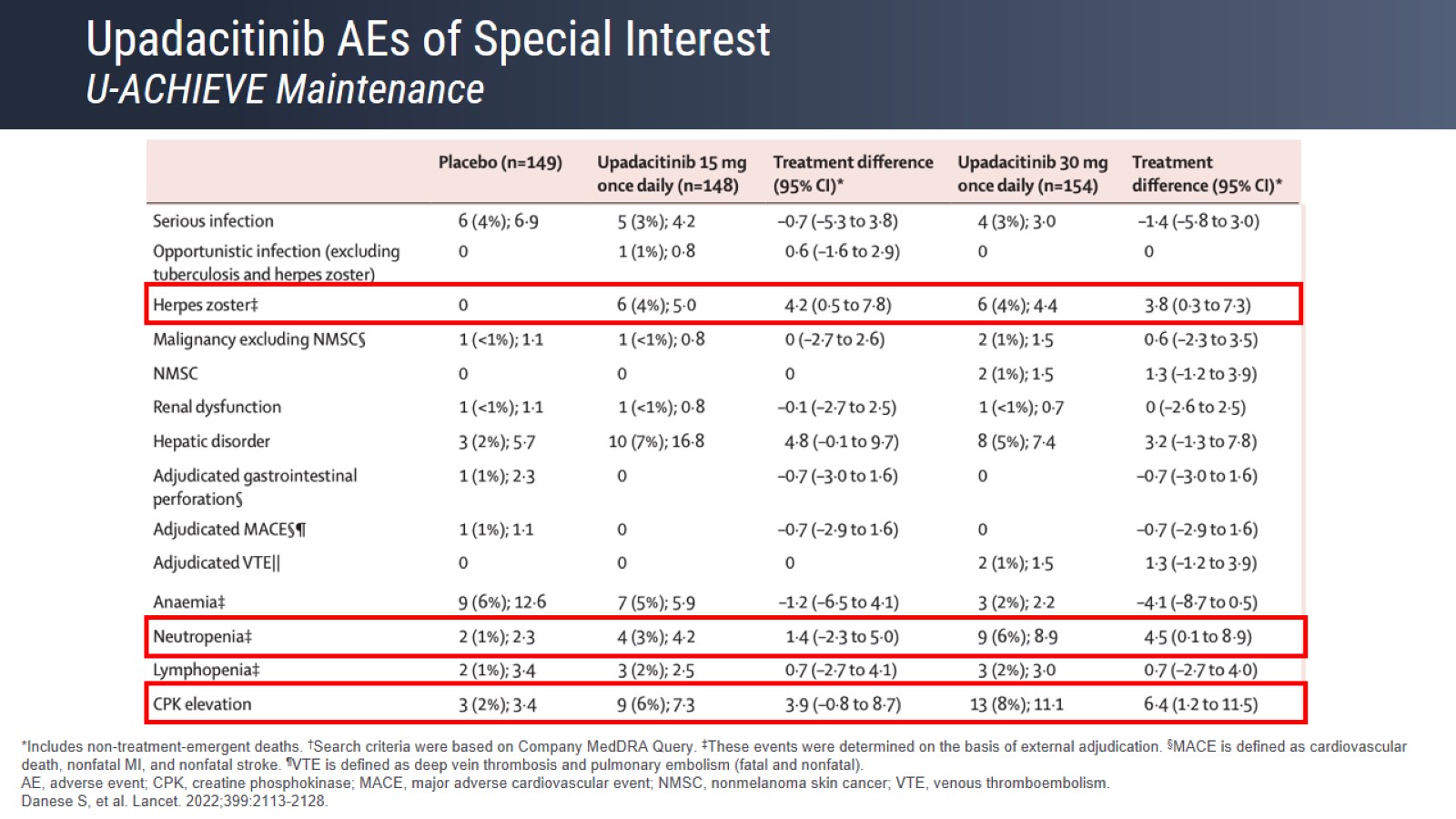 Upadacitinib AEs of Special InterestU-ACHIEVE Maintenance
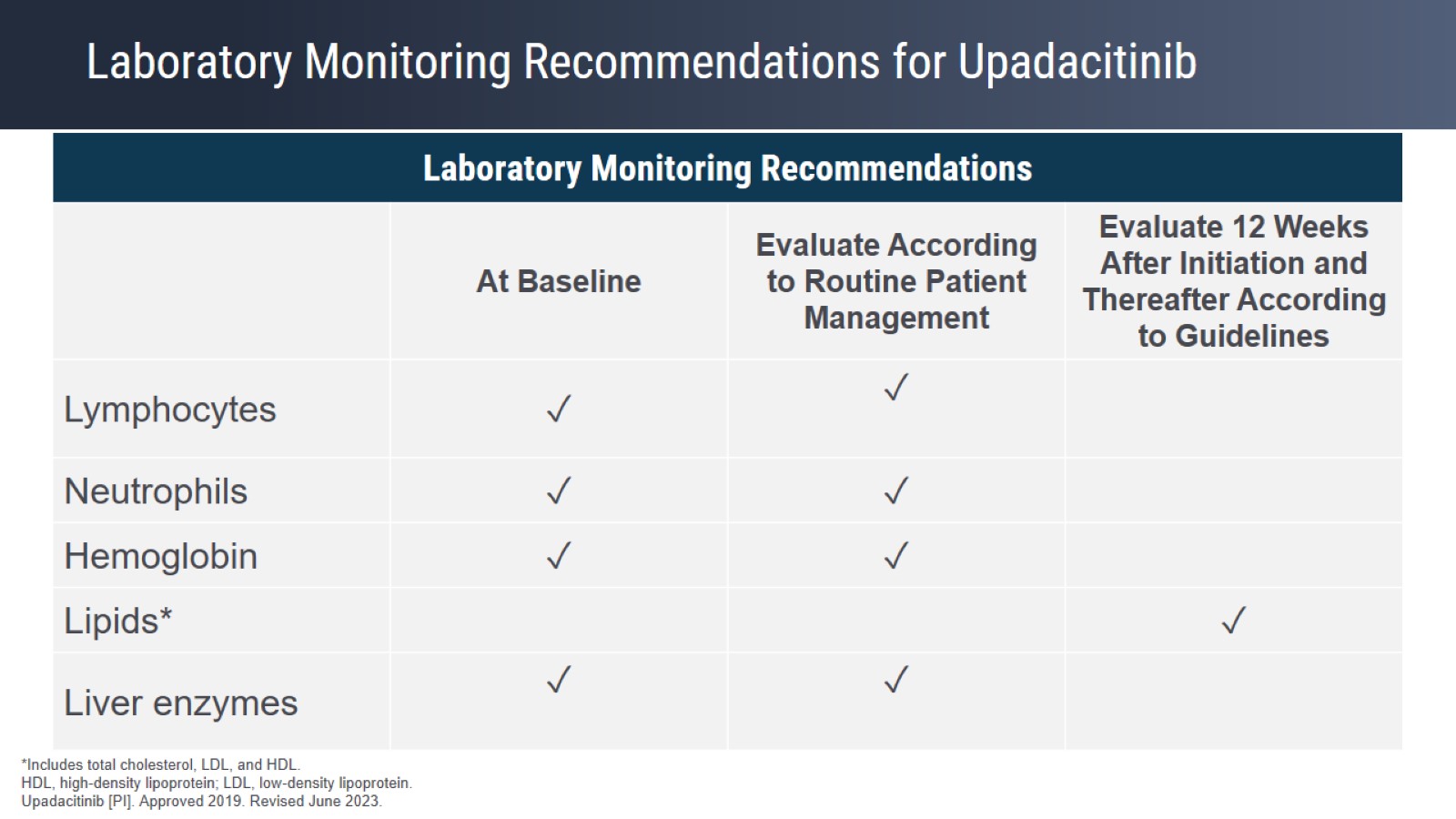 Laboratory Monitoring Recommendations for Upadacitinib
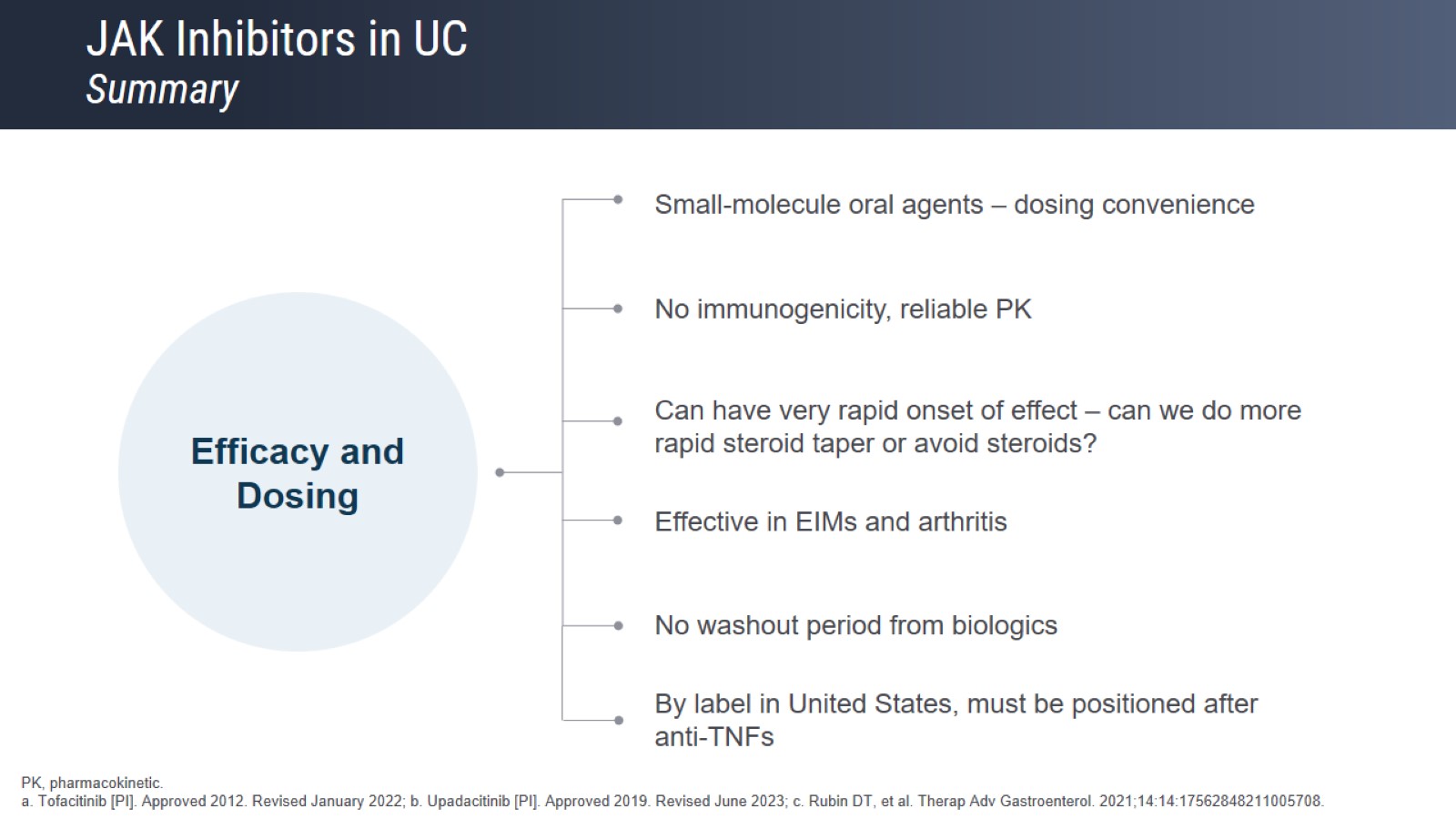 JAK Inhibitors in UCSummary
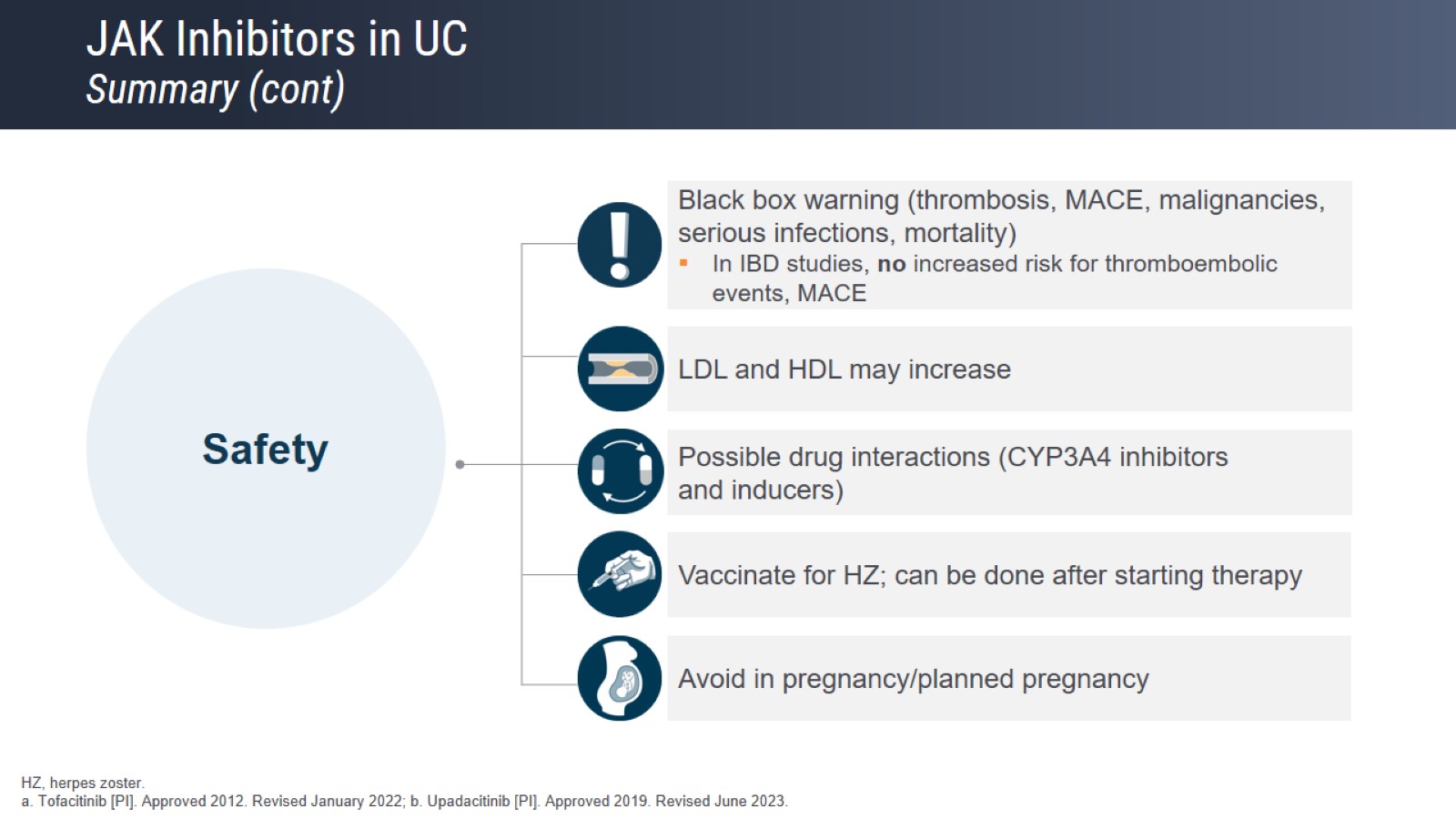 JAK Inhibitors in UCSummary (cont)
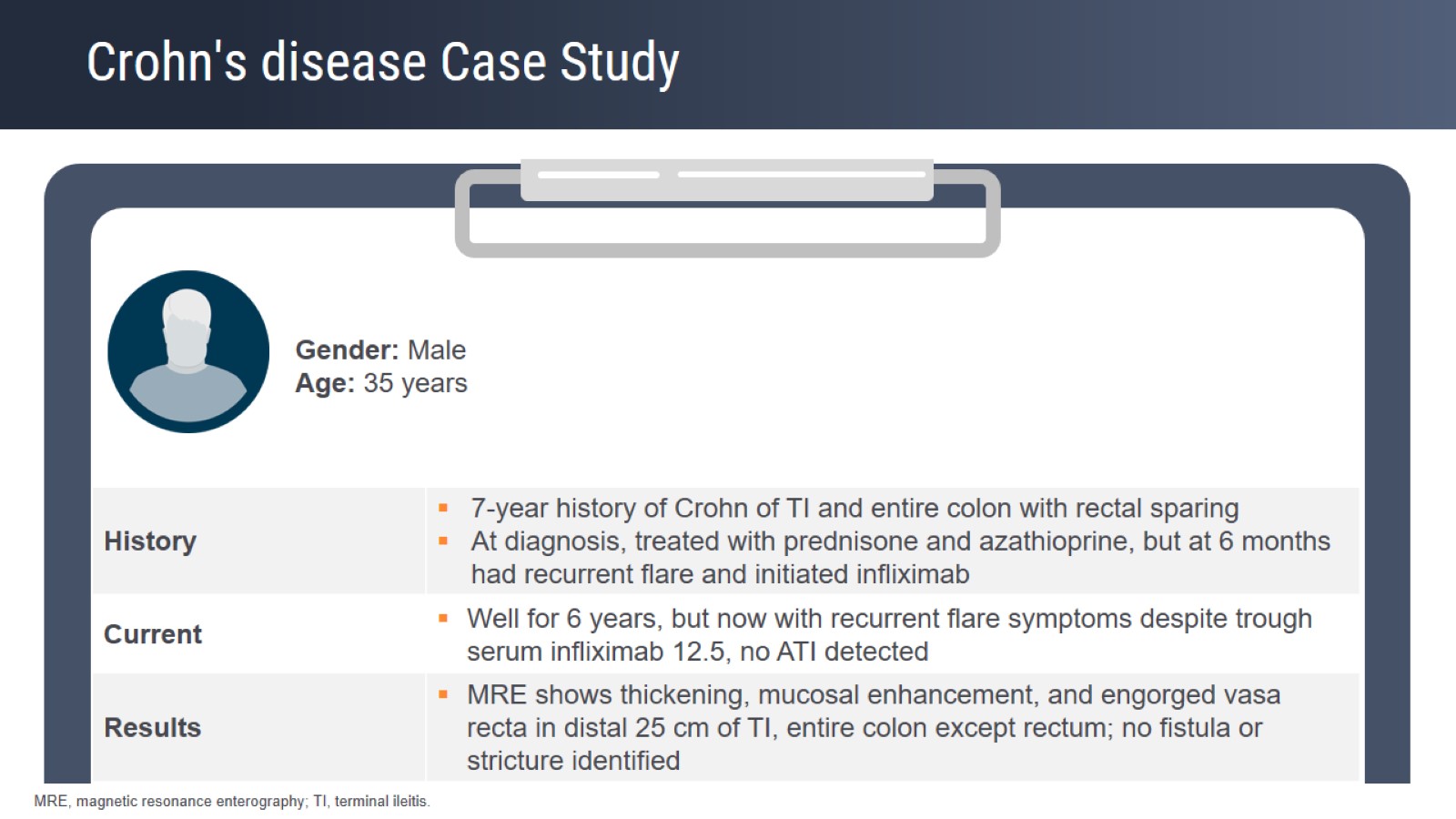 Crohn's disease Case Study
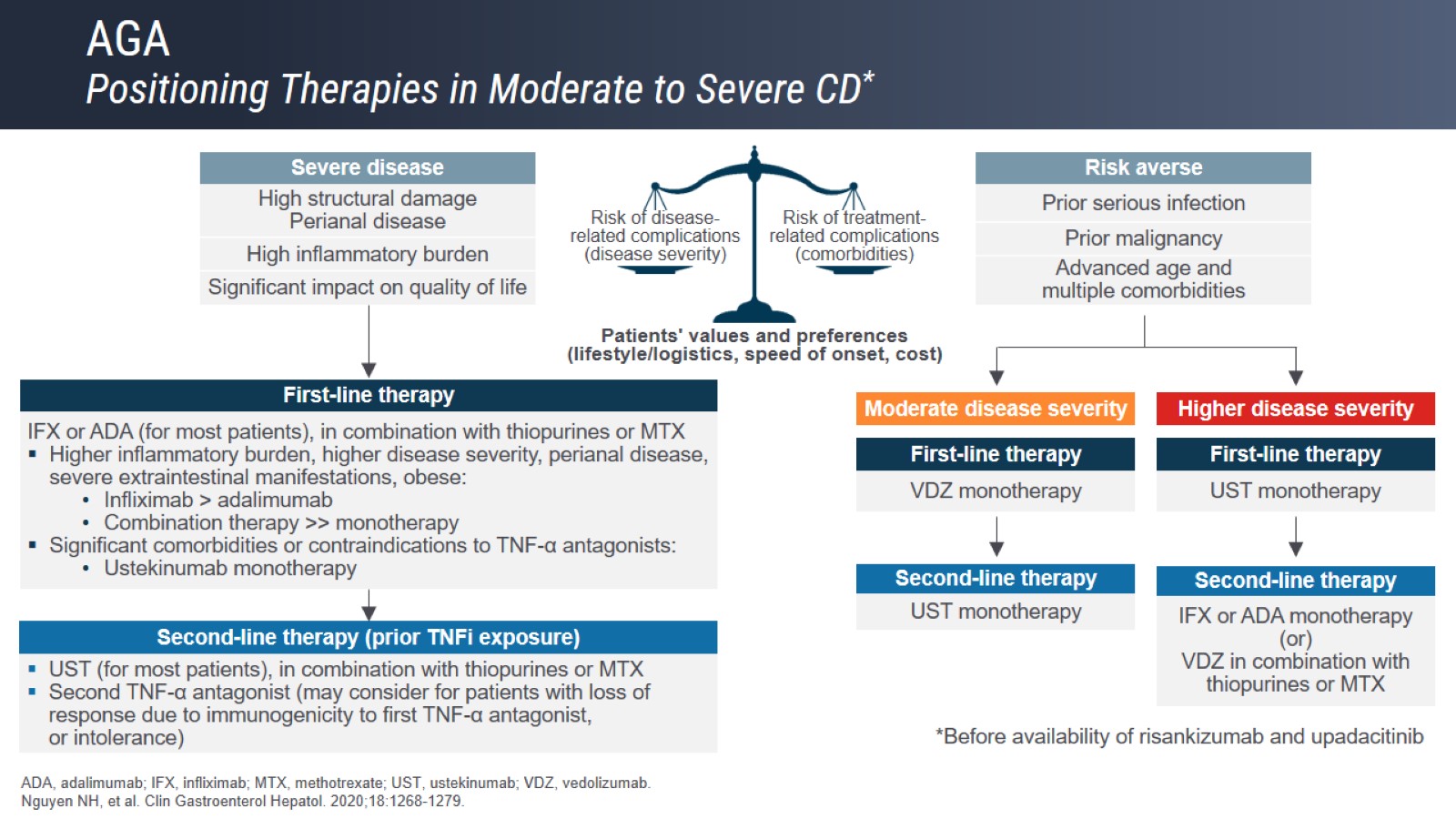 AGAPositioning Therapies in Moderate to Severe CD*
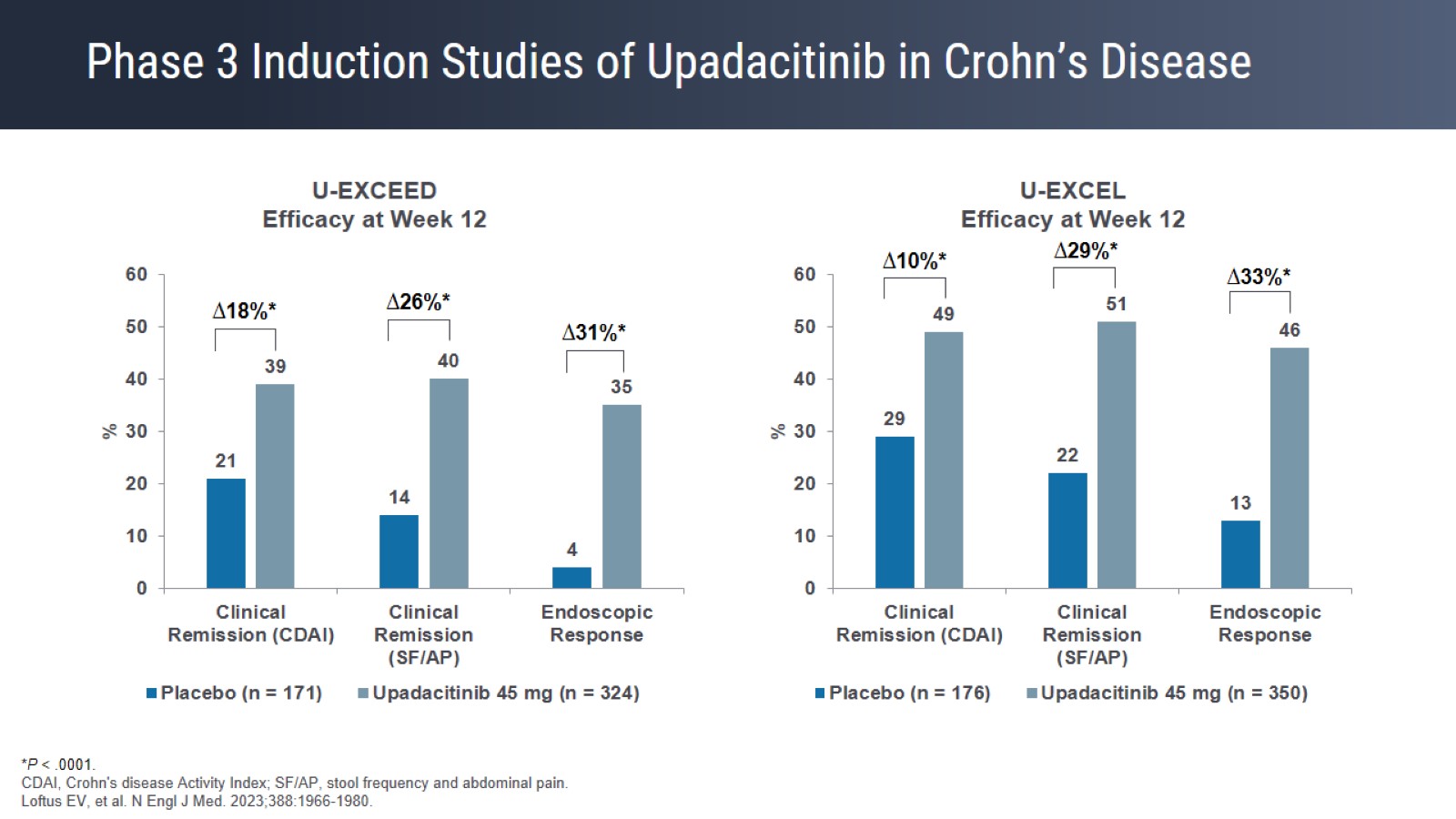 Phase 3 Induction Studies of Upadacitinib in Crohn’s Disease
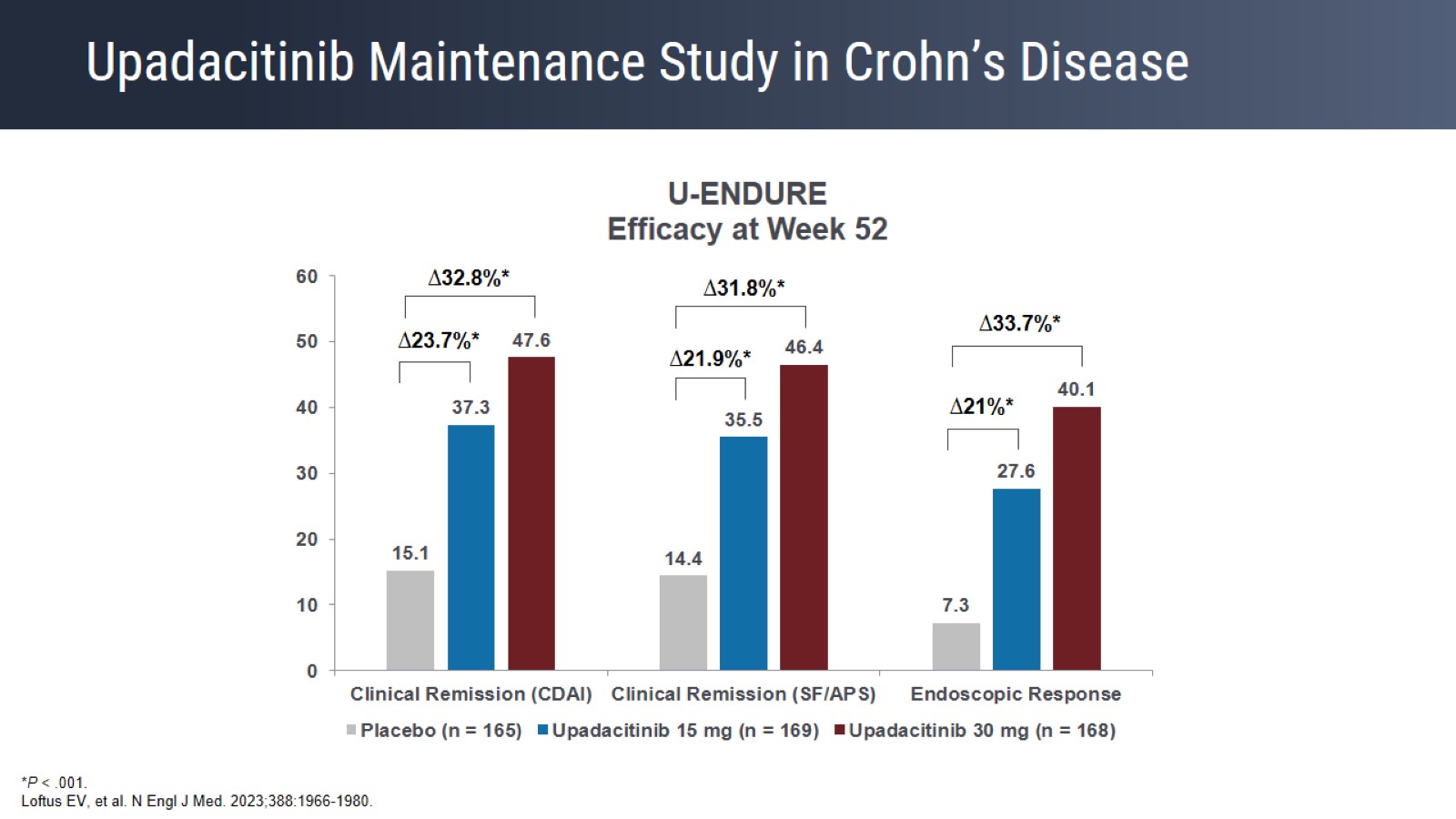 Upadacitinib Maintenance Study in Crohn’s Disease
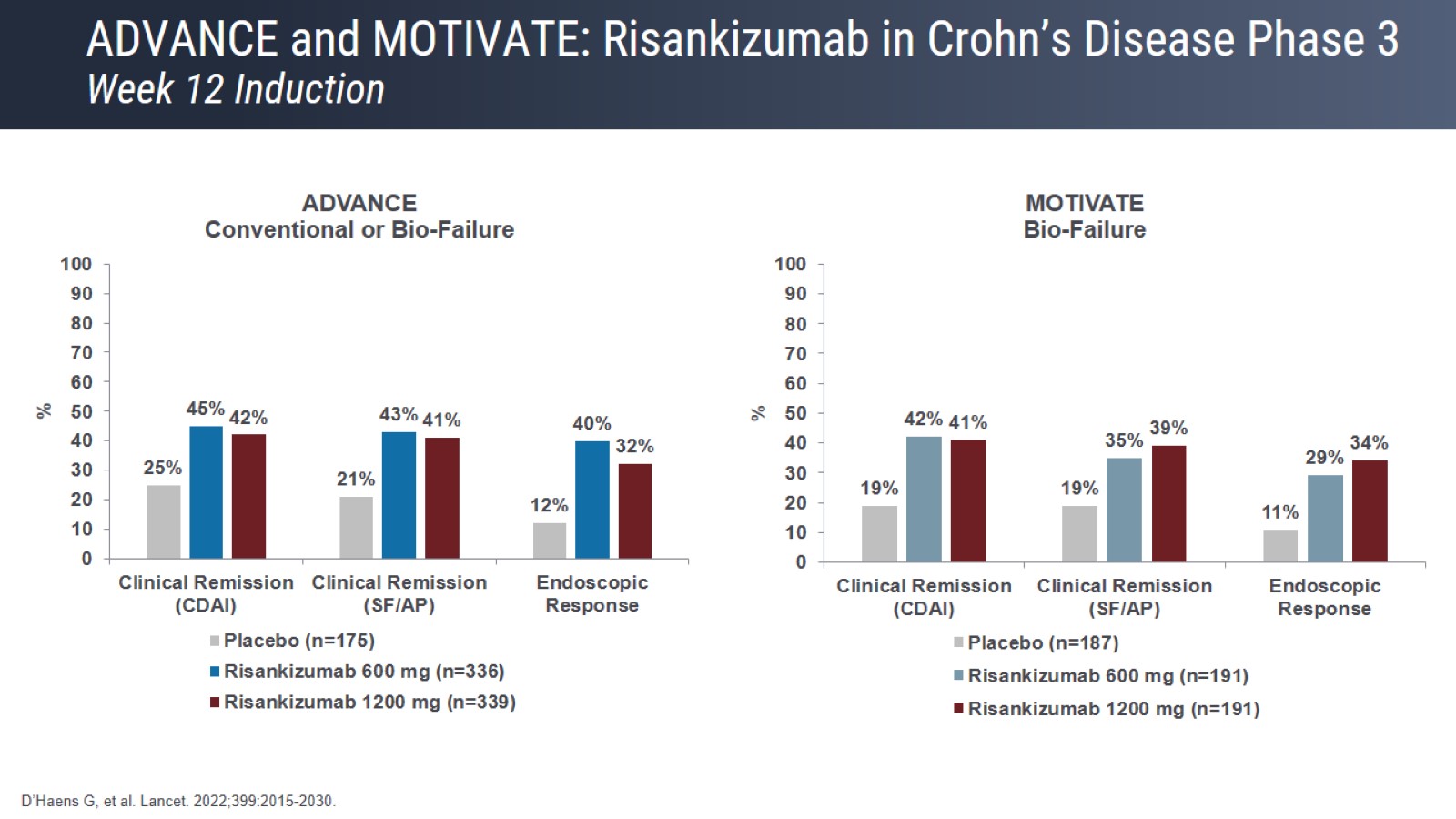 ADVANCE and MOTIVATE: Risankizumab in Crohn’s Disease Phase 3Week 12 Induction
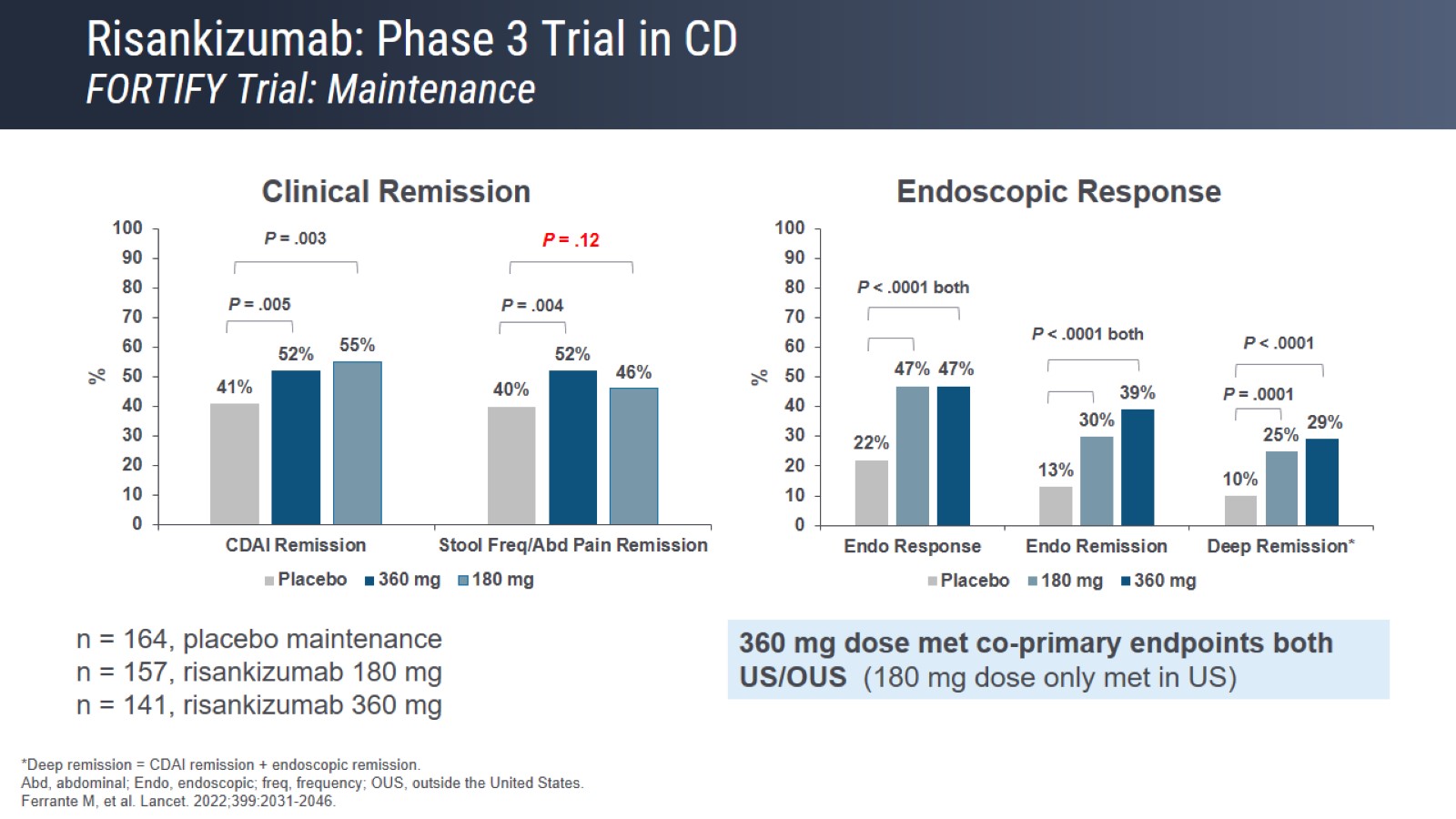 Risankizumab: Phase 3 Trial in CDFORTIFY Trial: Maintenance
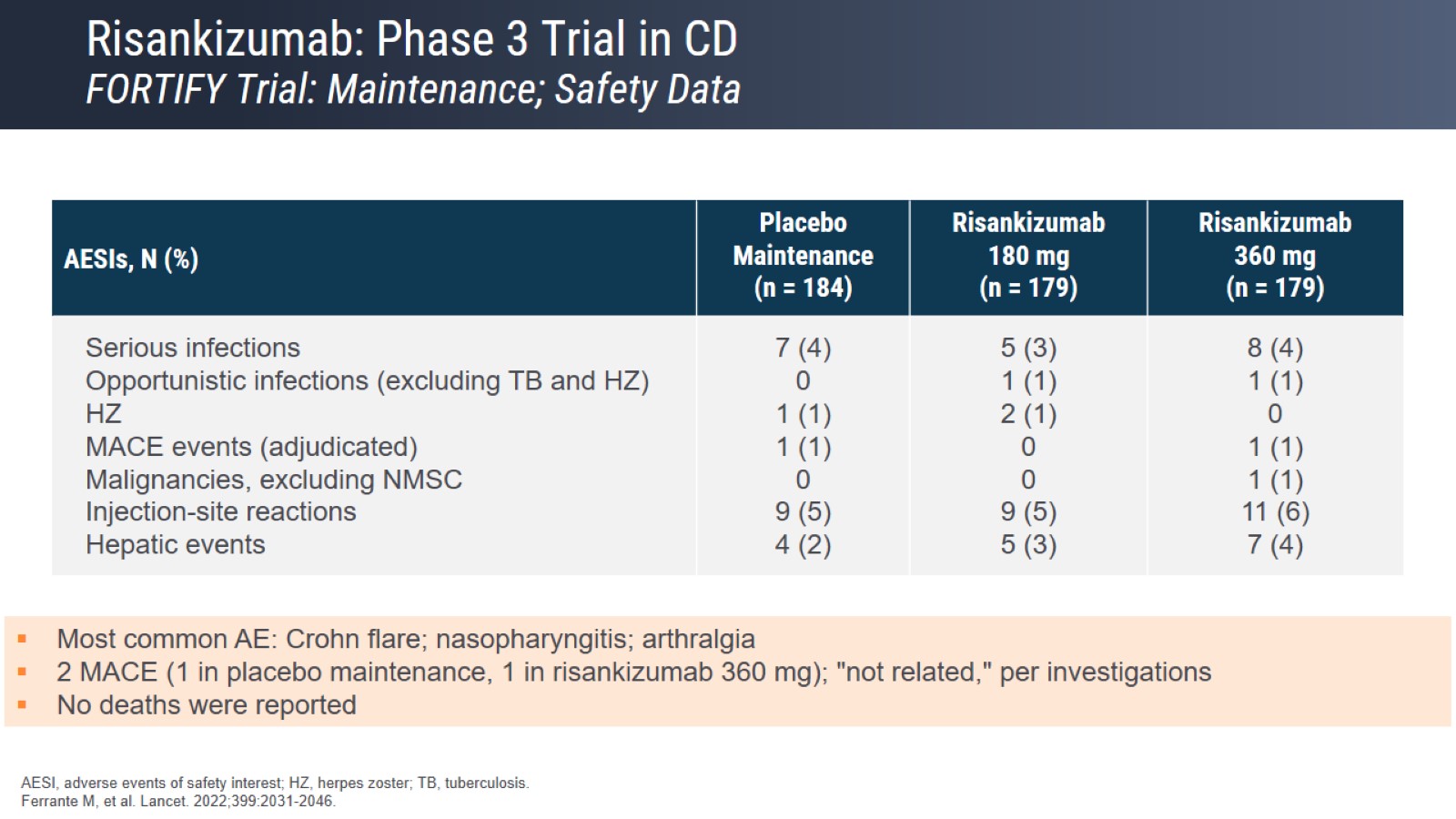 Risankizumab: Phase 3 Trial in CDFORTIFY Trial: Maintenance; Safety Data
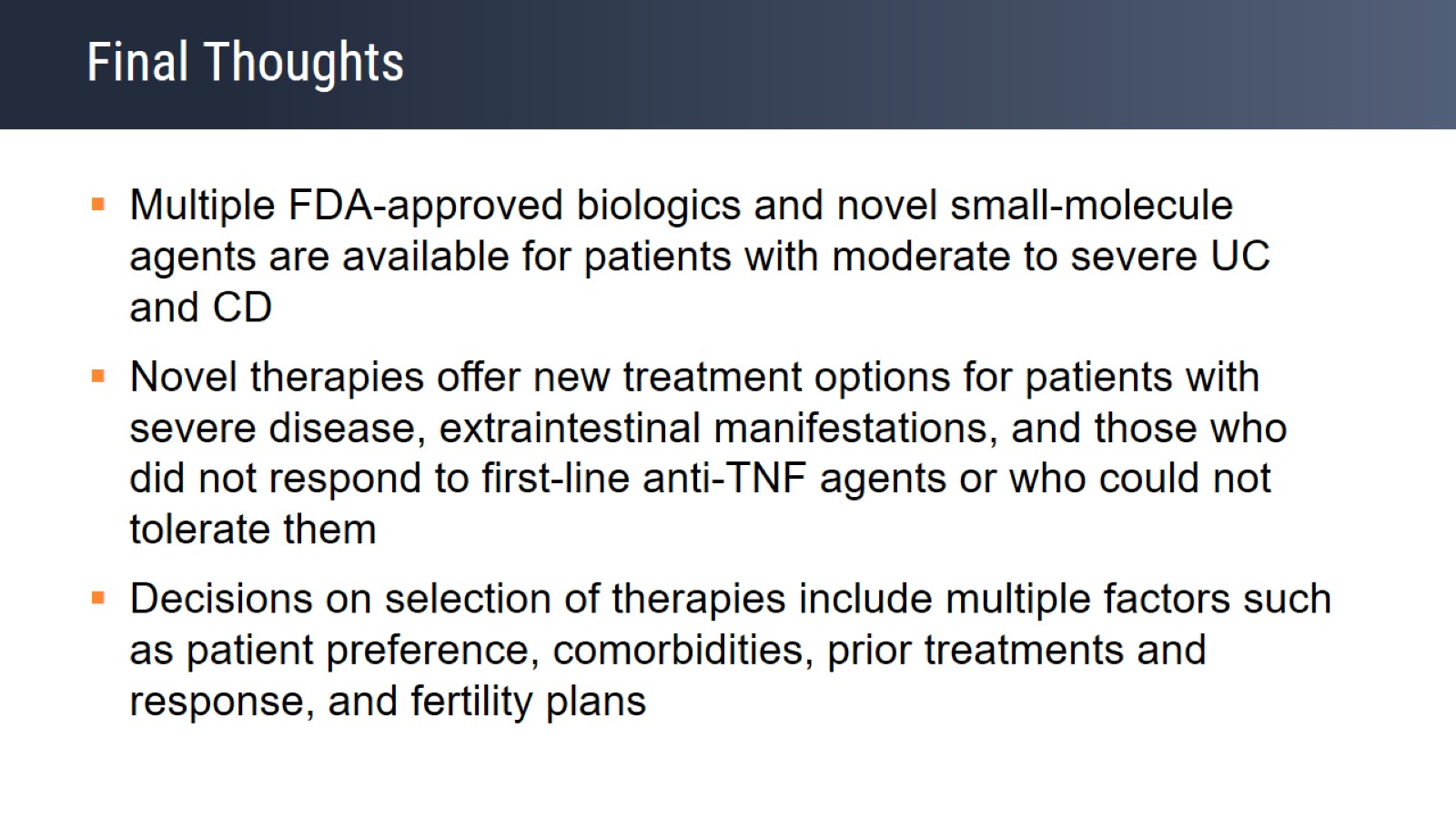 Final Thoughts
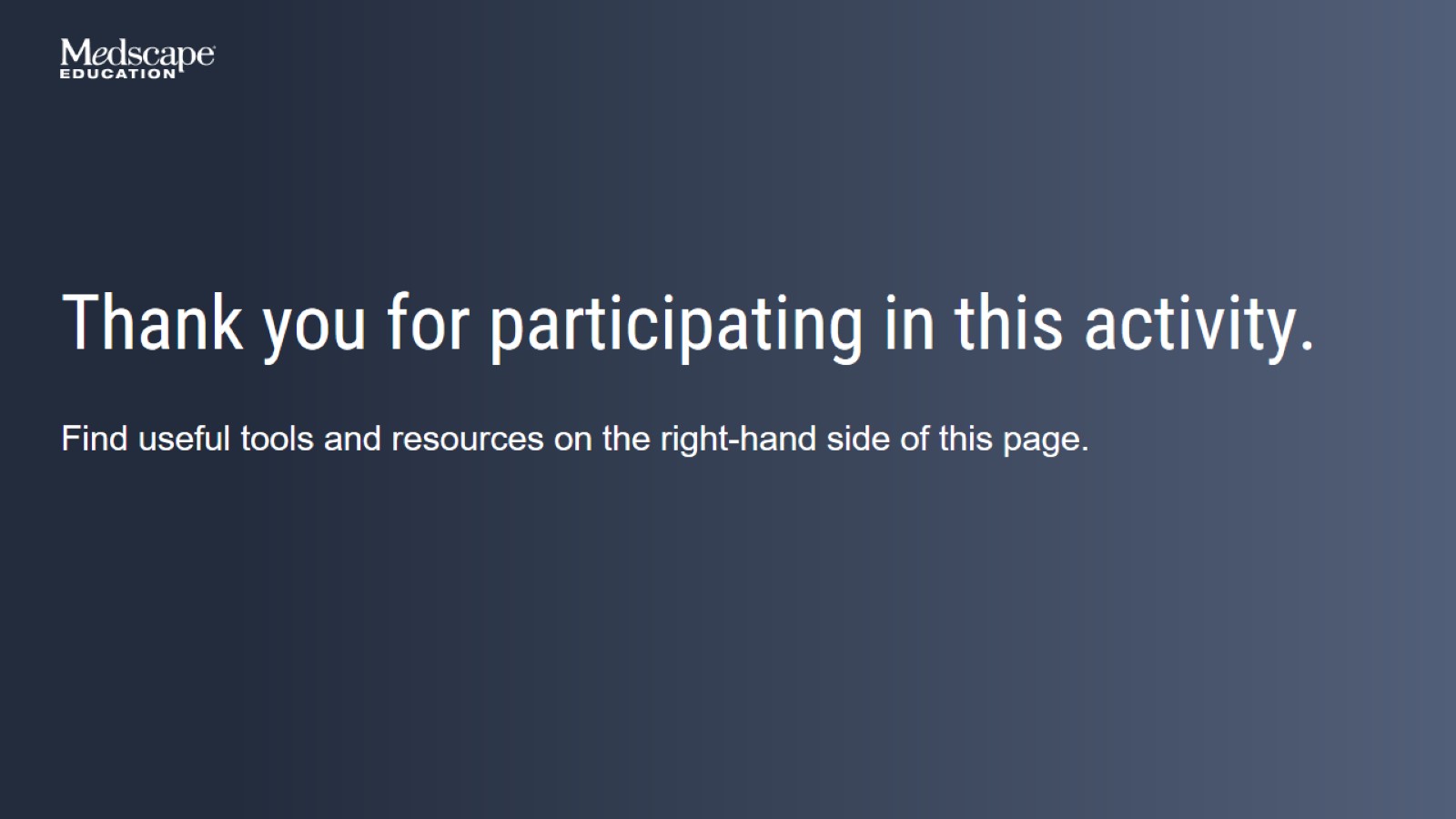